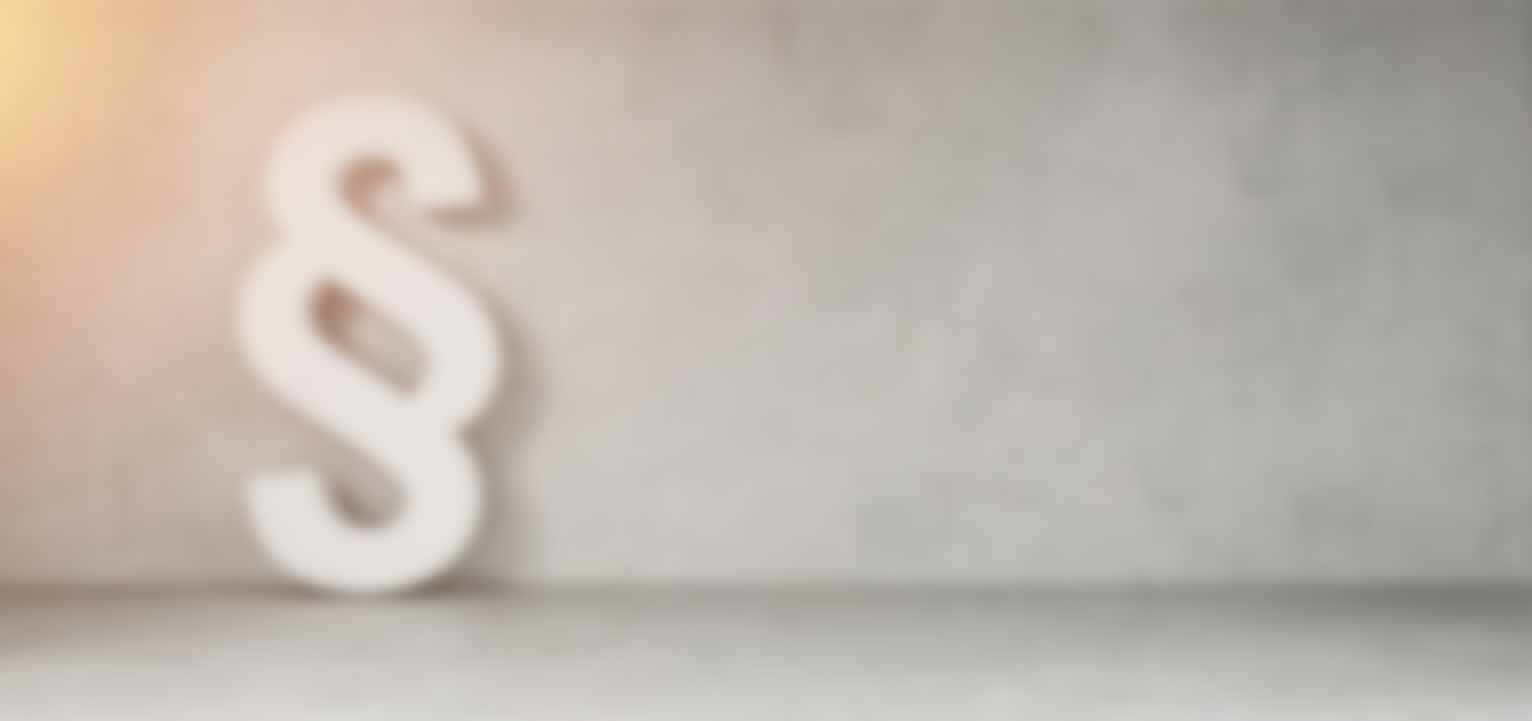 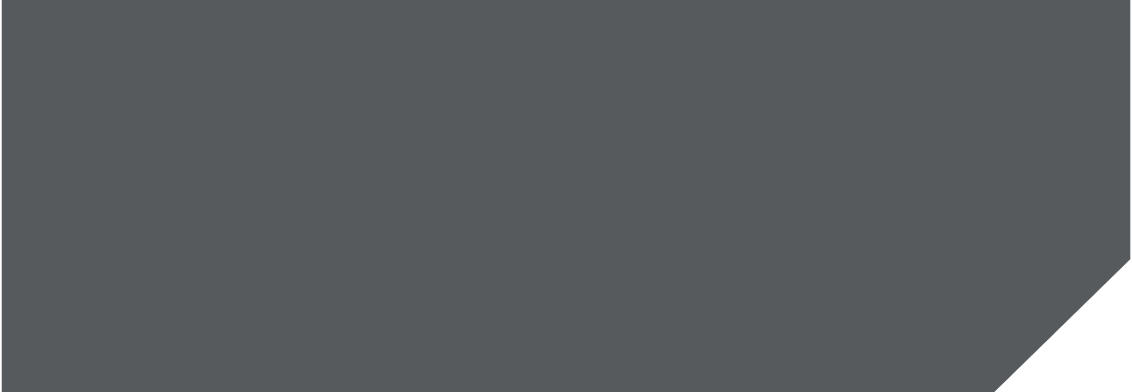 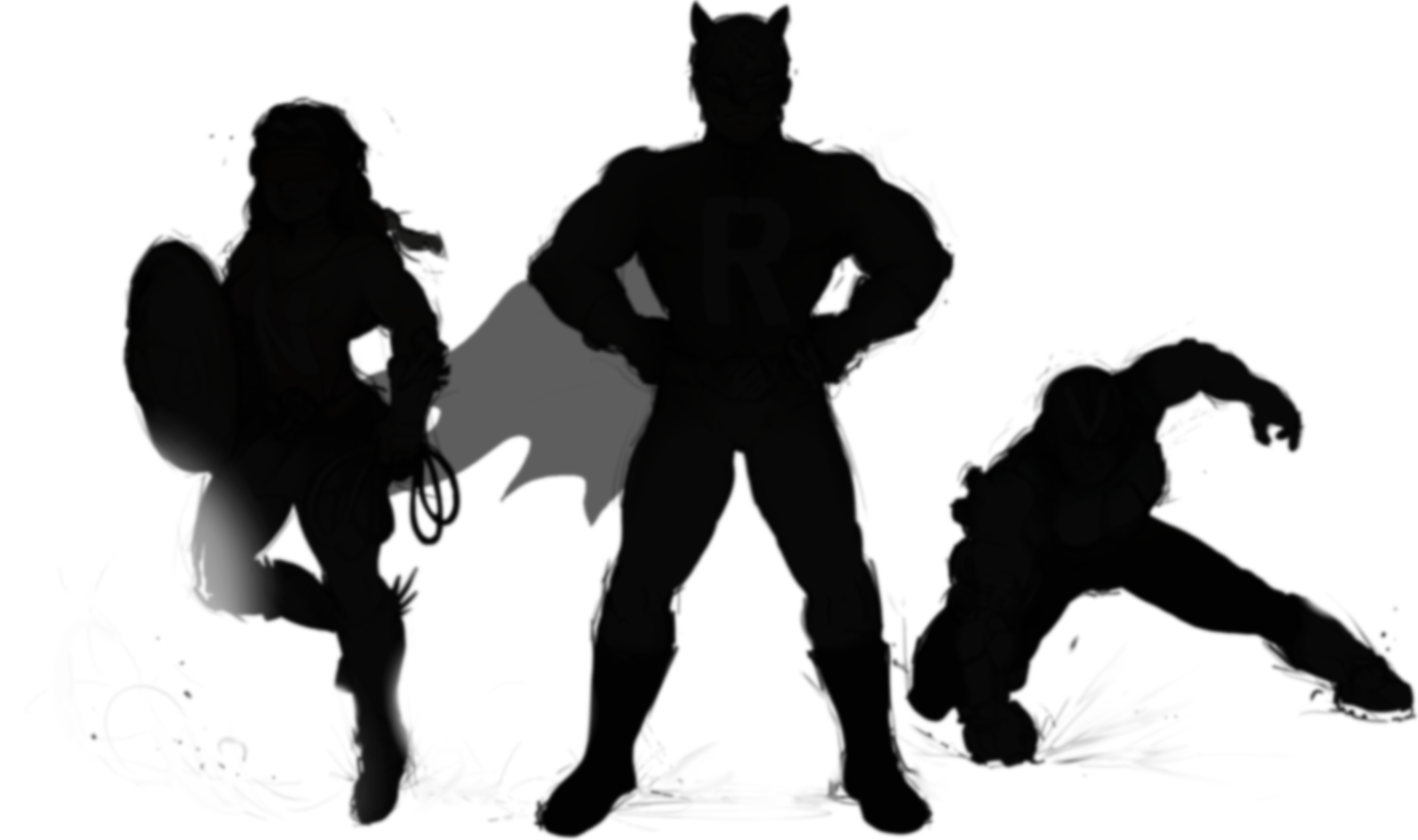 Status Quo
Was beschäftigt die Menschen?
Was bedeutet das für dieRechtsschutz-Welt?
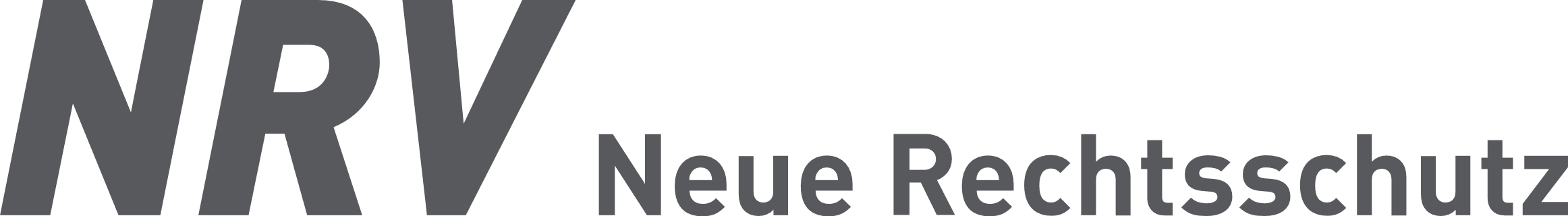 Die Justice League
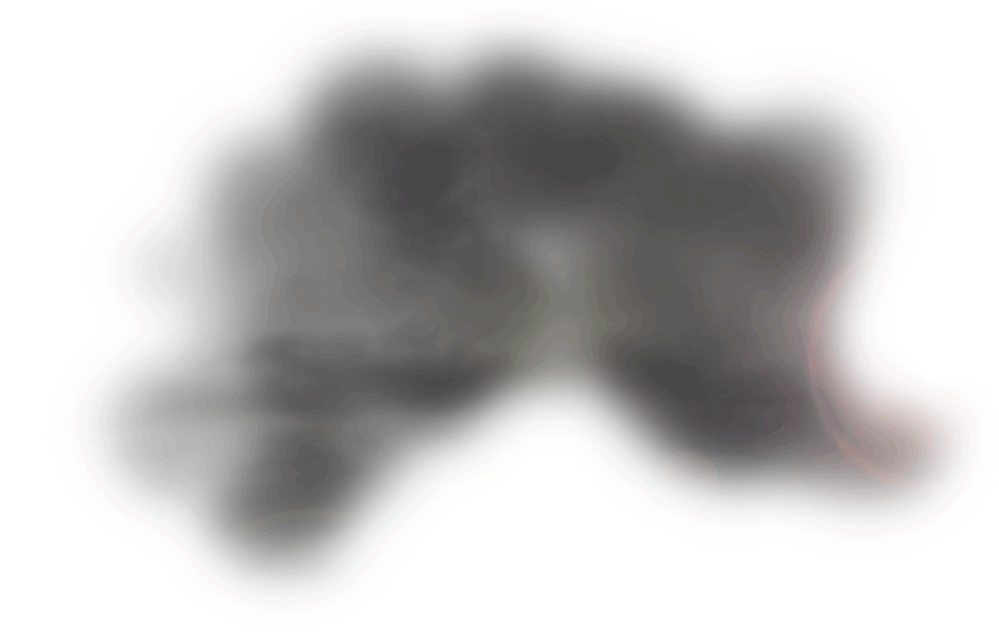 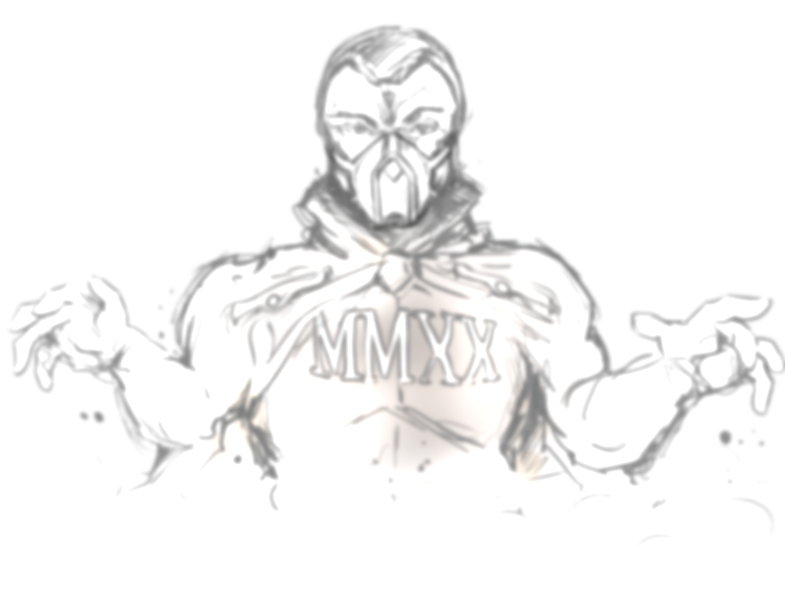 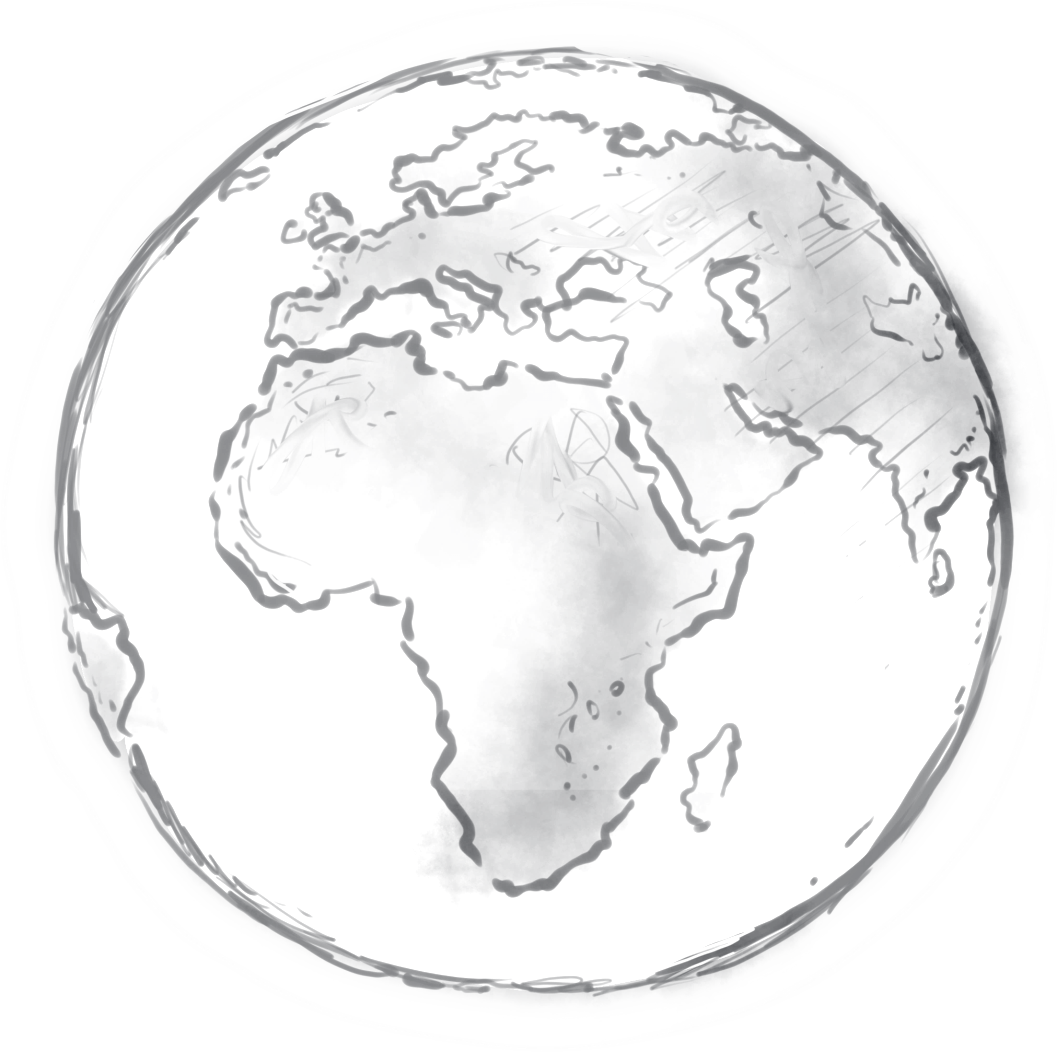 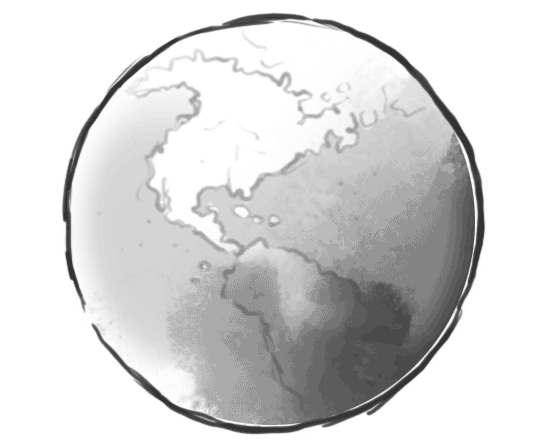 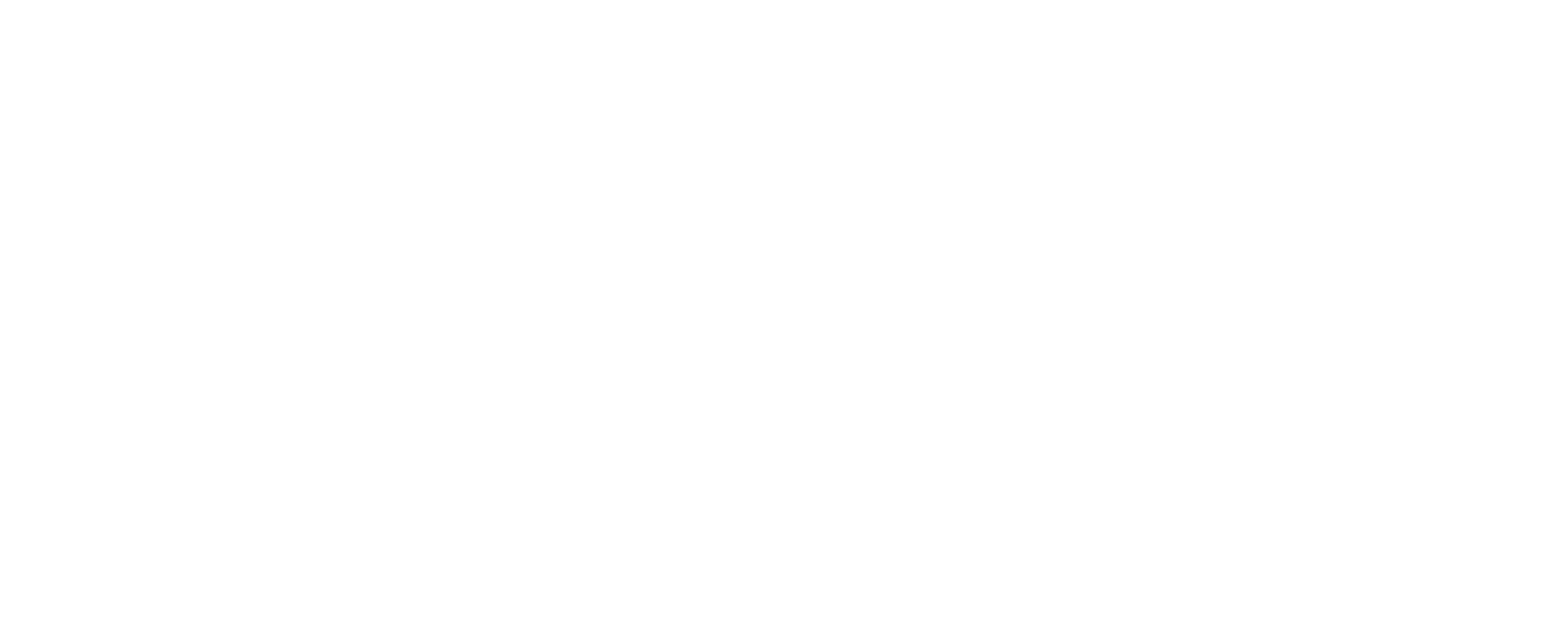 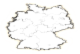 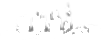 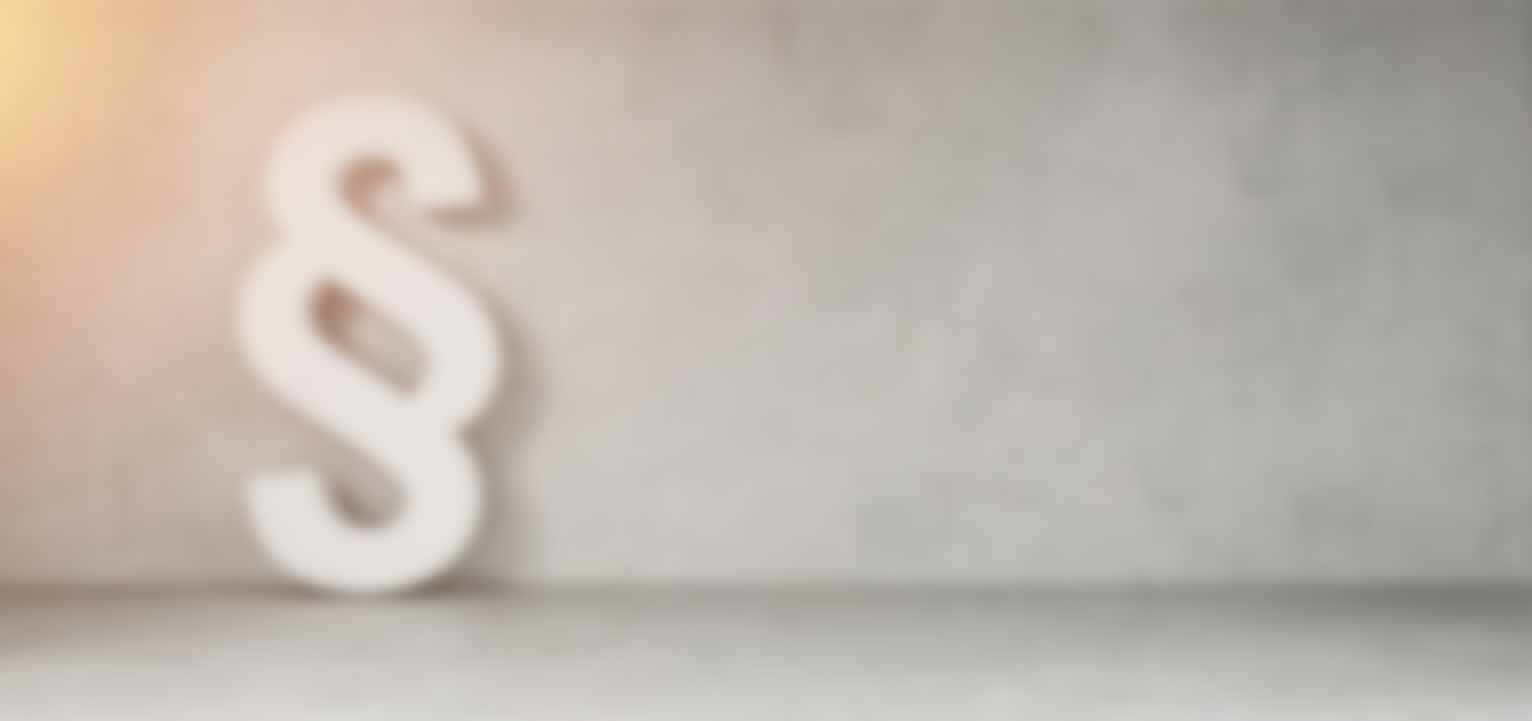 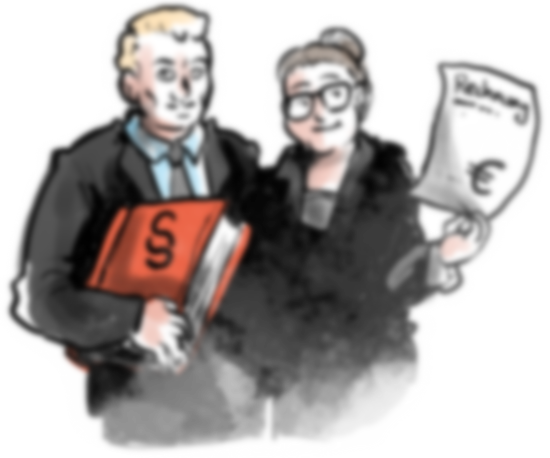 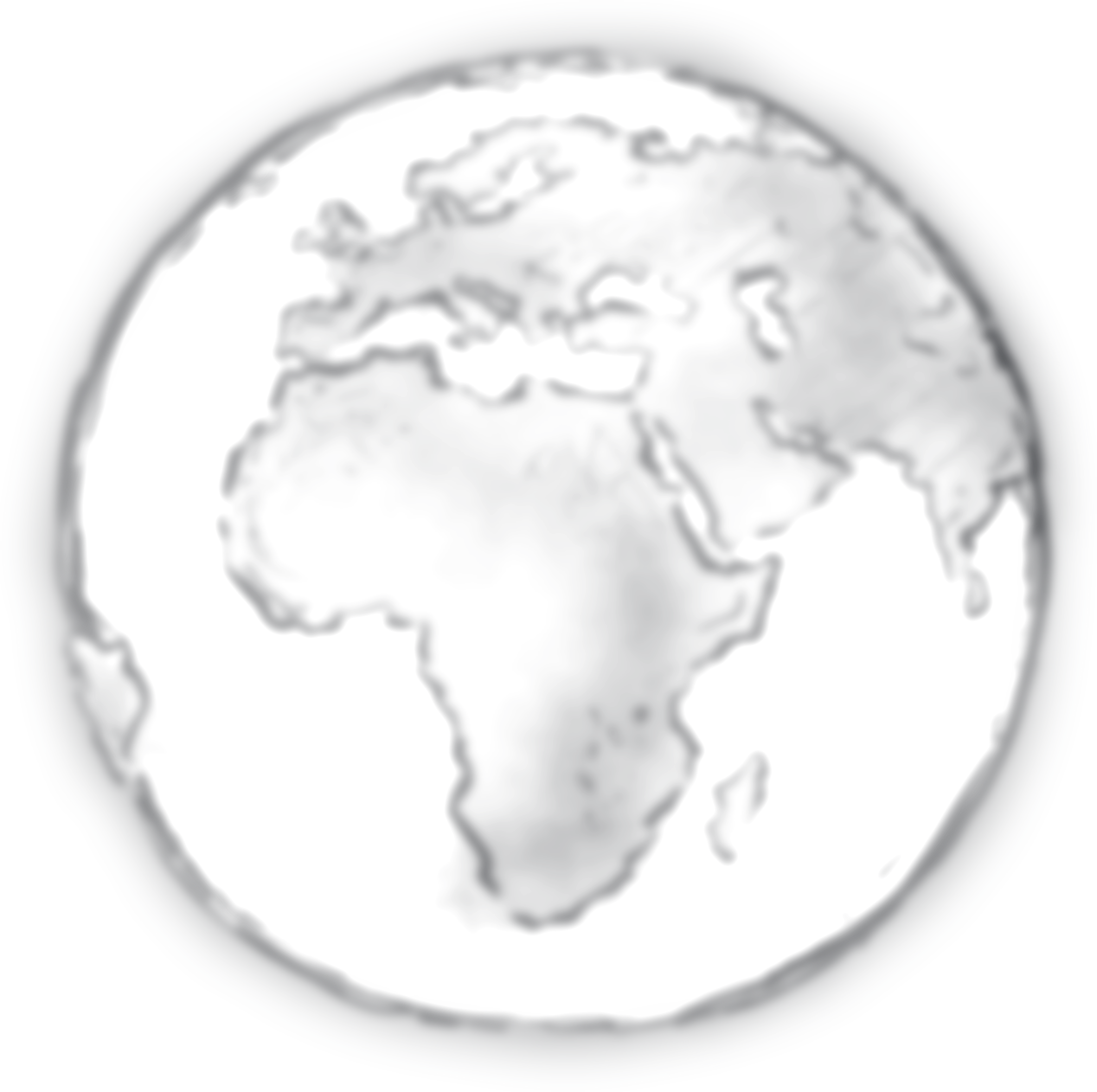 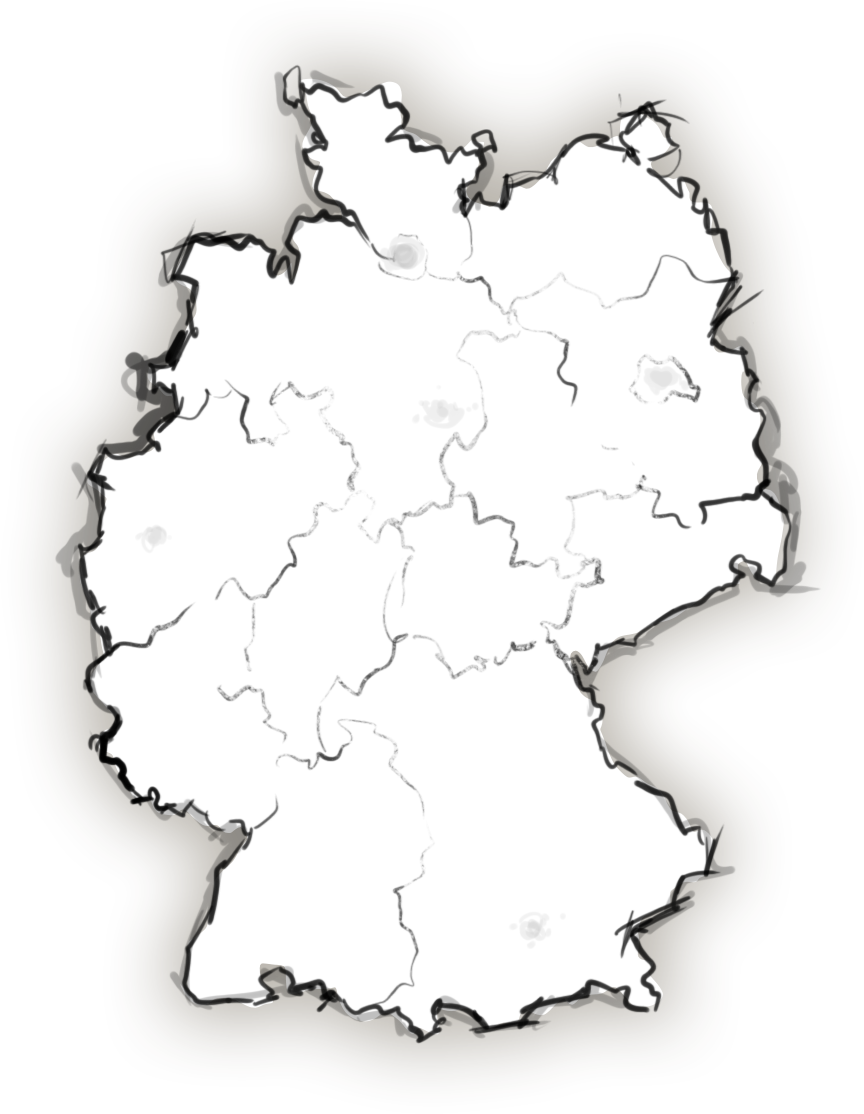 ARBEIT
CoVID-19
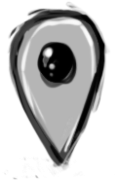 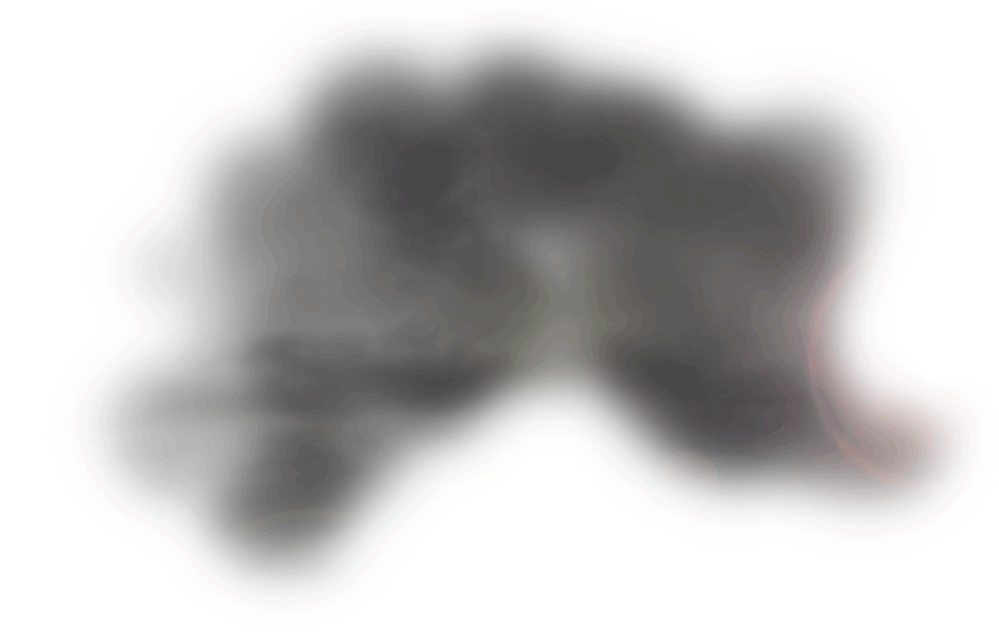 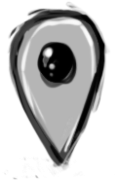 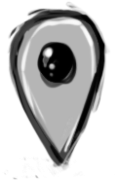 Reisen
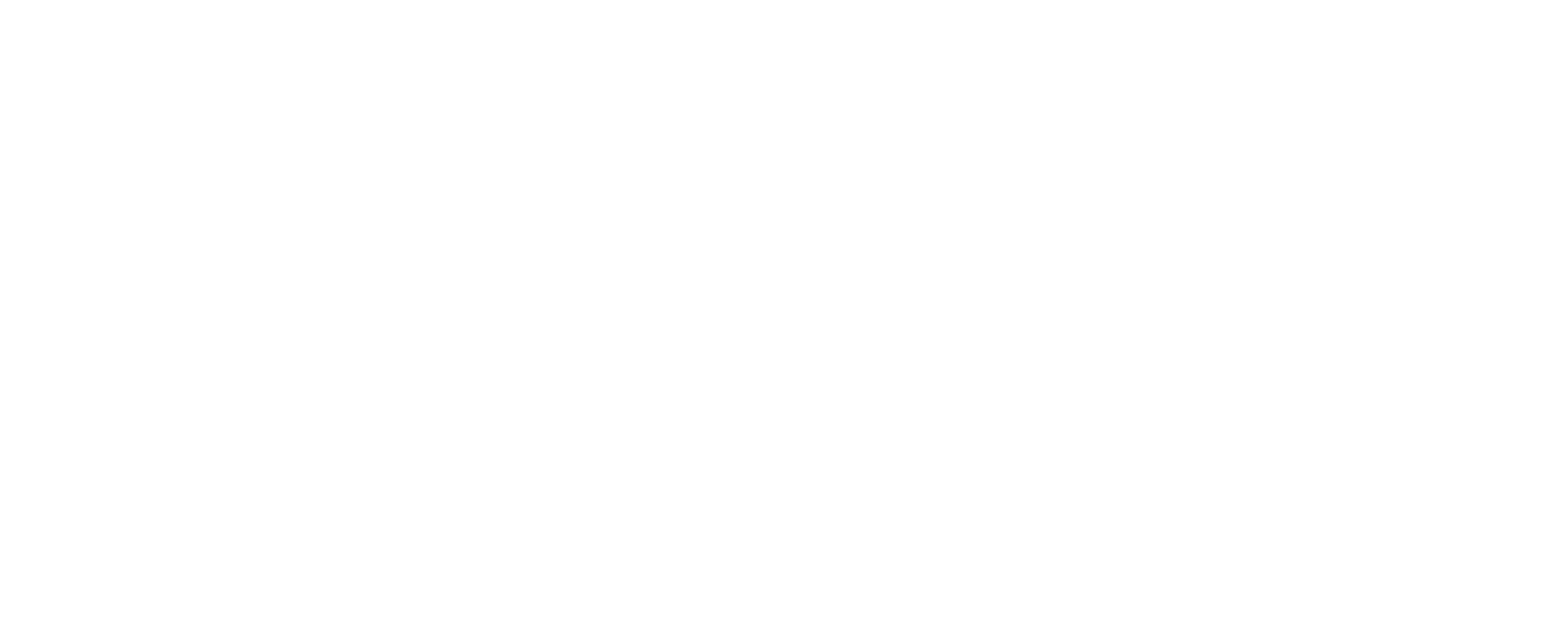 Diesel-skandal
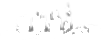 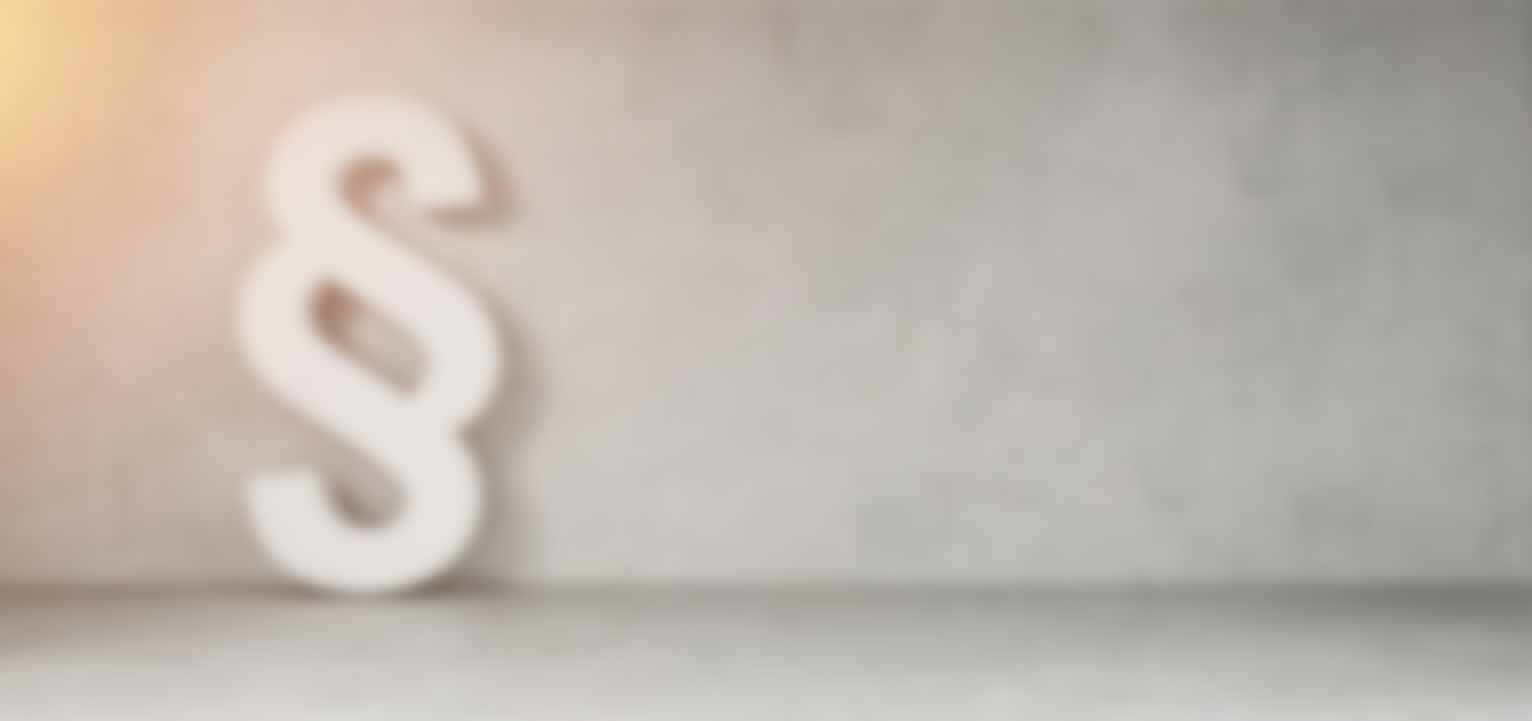 Miete
Steigende Rechtskosten
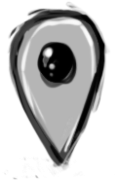 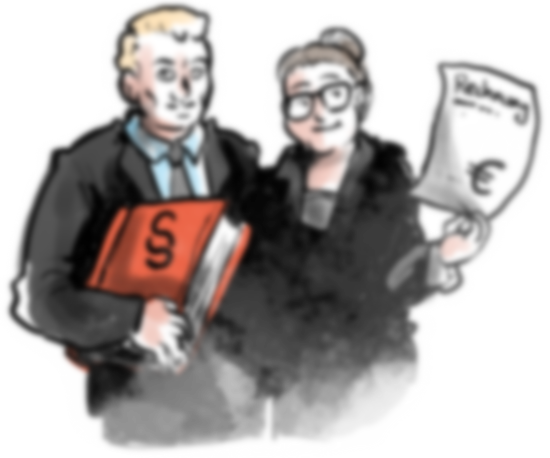 Insolvenzen
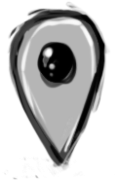 Wirecard
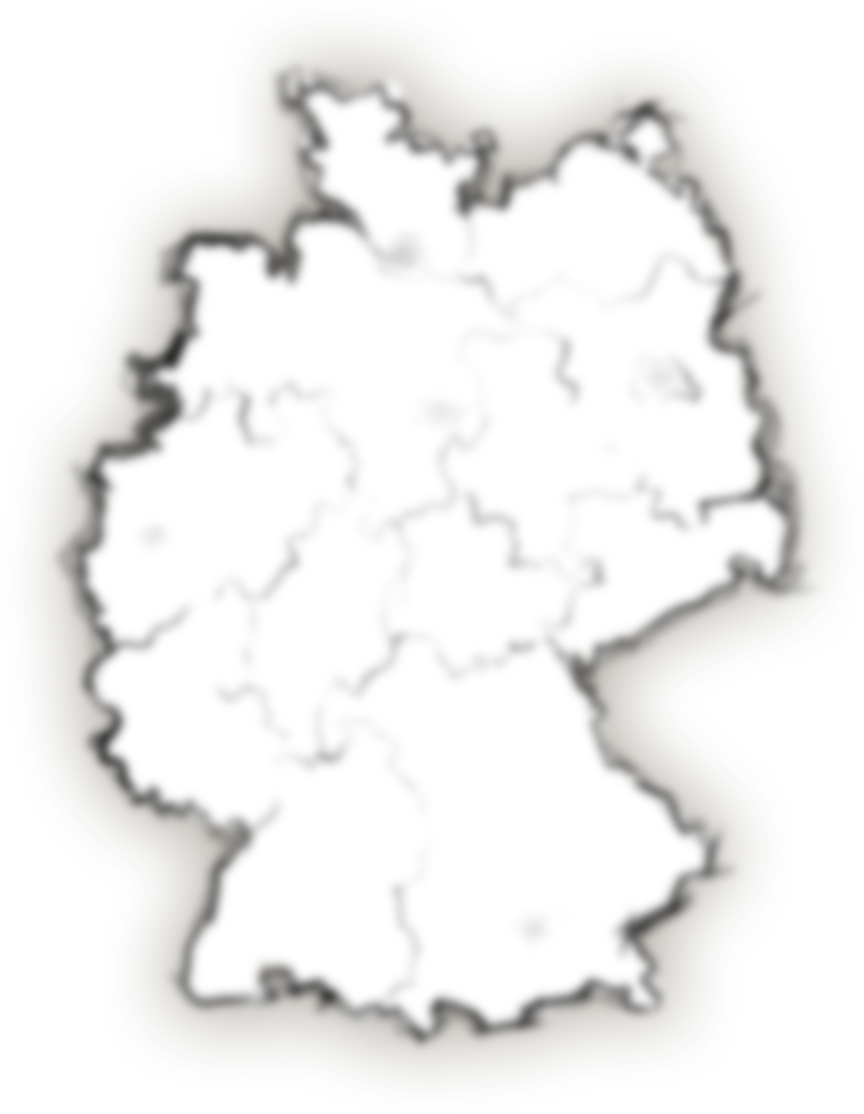 ARBEIT
CoVID-19
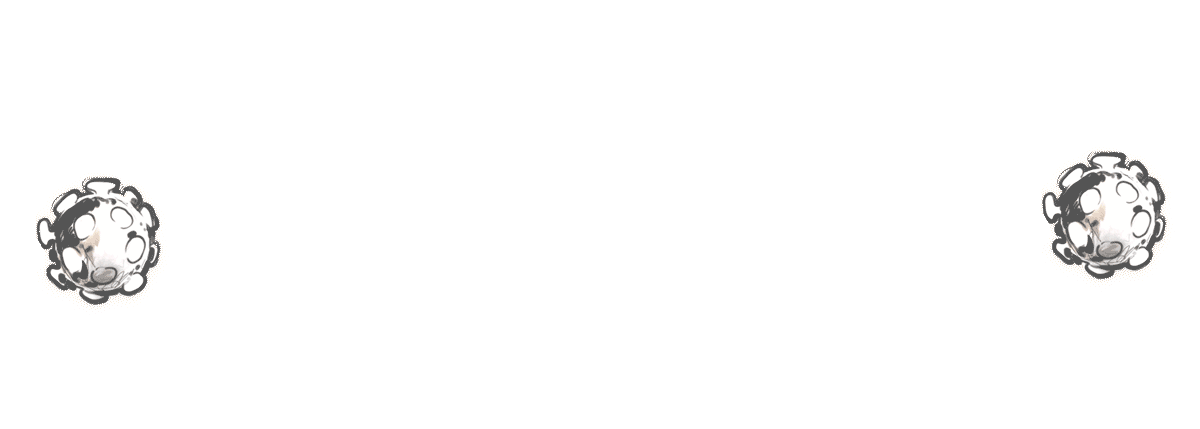 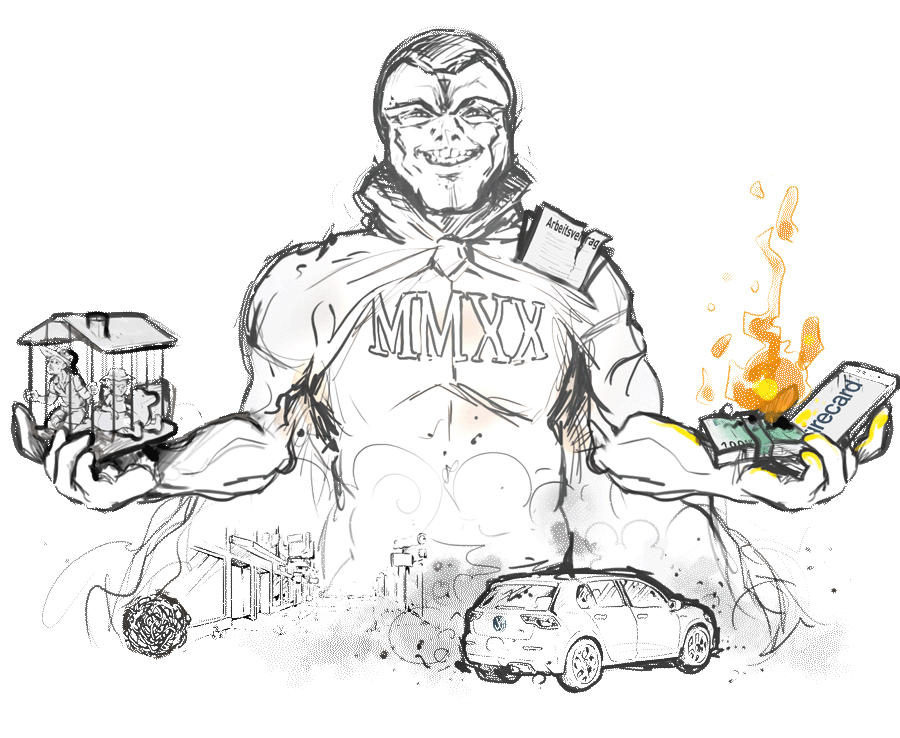 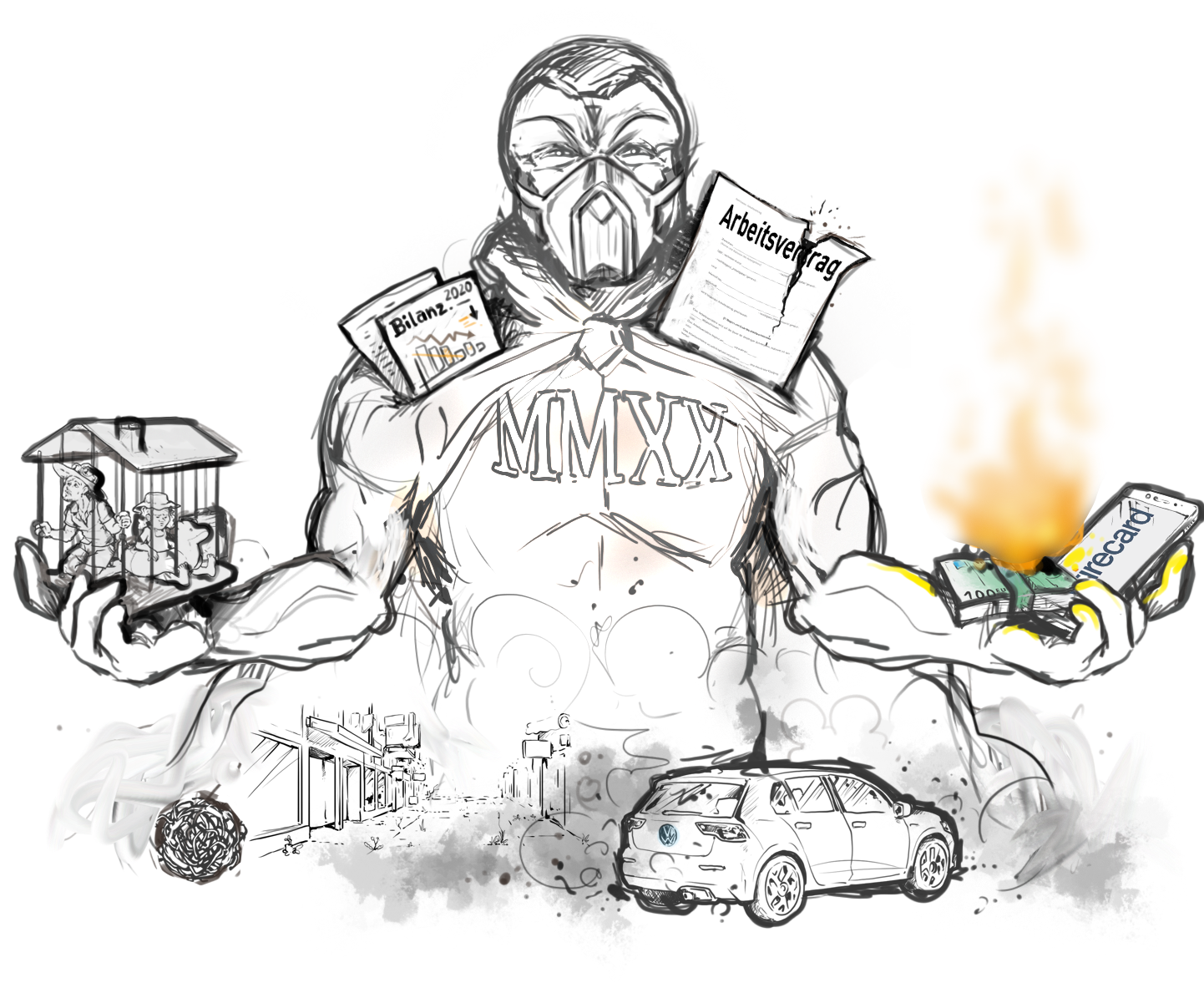 Reisen
Diesel-skandal
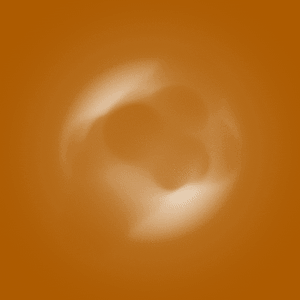 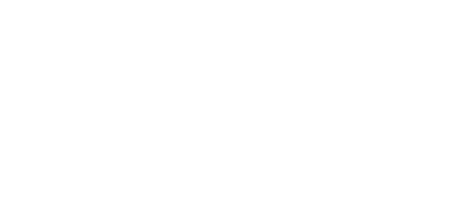 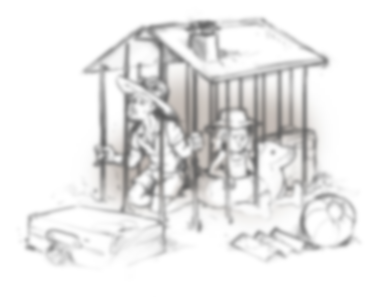 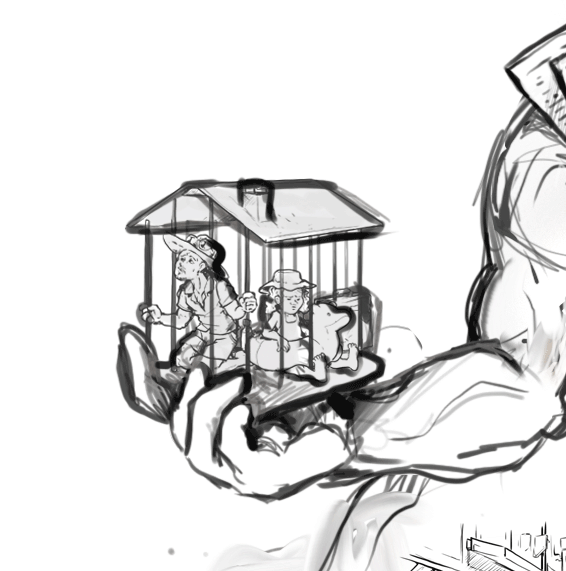 Miete
Steigende Rechtskosten
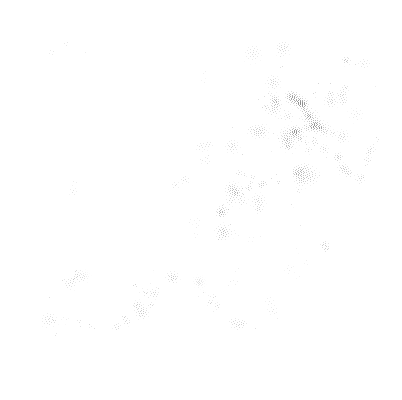 Das Jahr 2020 
Ereignisse, die diese Entwicklungbeschleunigten
Insolvenzen
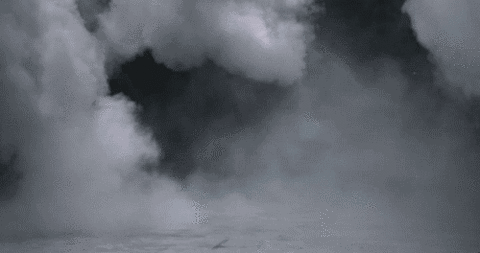 Wirecard
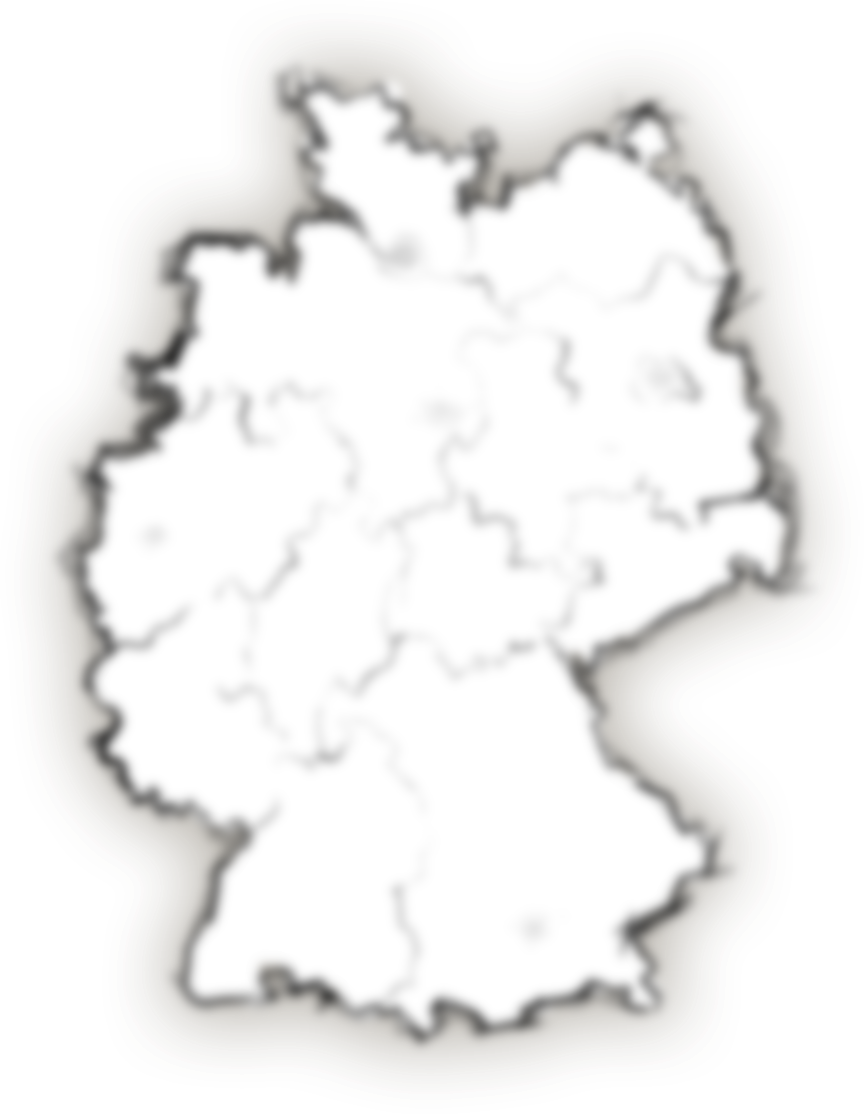 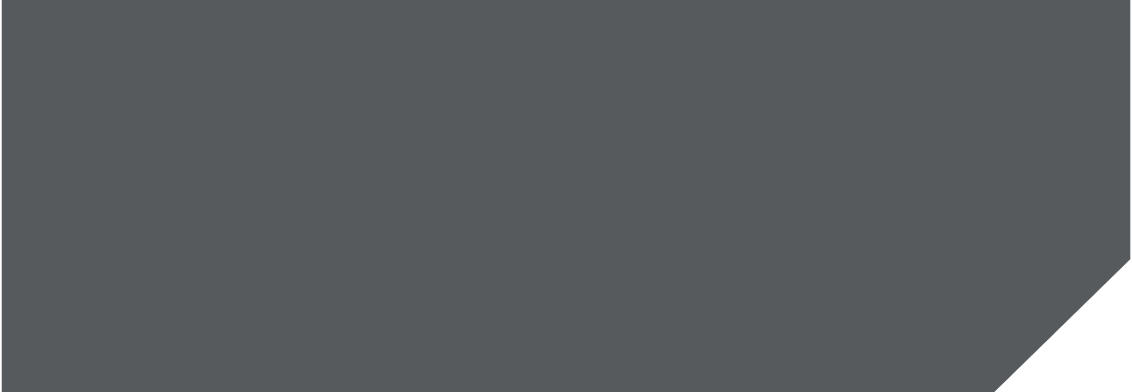 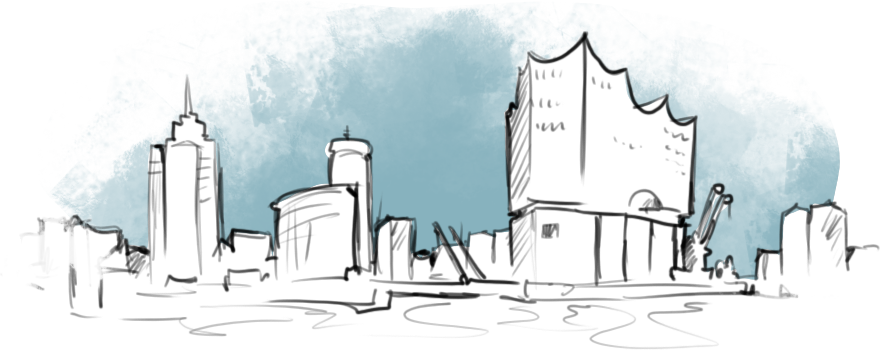 CoVID-19
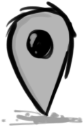 Was beschäftigt die Menschen und die Wirtschaft?
Kurzarbeit & unsichere Arbeitsplätze
Reiseverbot
Neue Regeln und ständige Änderungen
Impfen

Die Anzahl der Anfragen bei JURCALL steigen um bis zu 50%

Erste Hilfe: JURCALL!
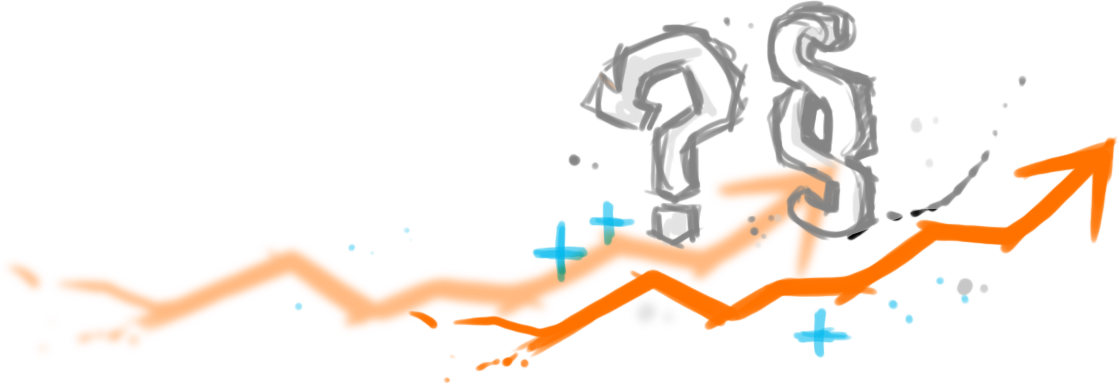 Das Jahr 2020 
Ereignisse, die diese Entwicklungbeschleunigten
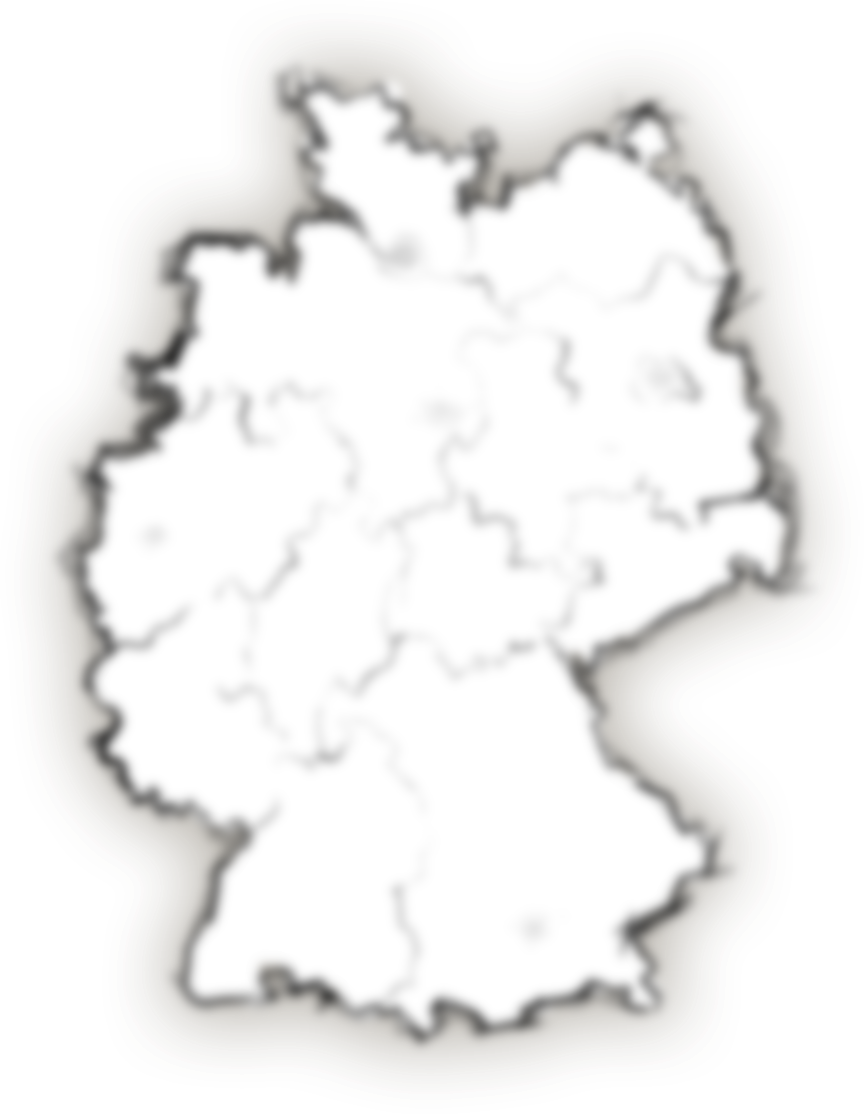 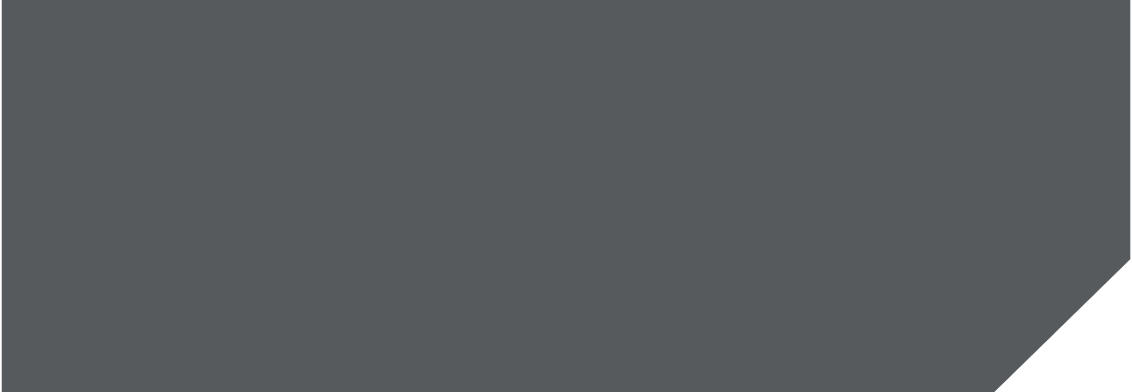 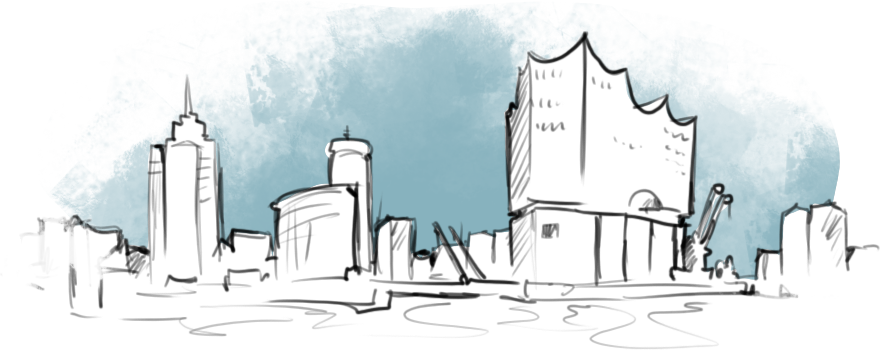 Kurzarbeit & unsichere 
Arbeitsplätze
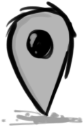 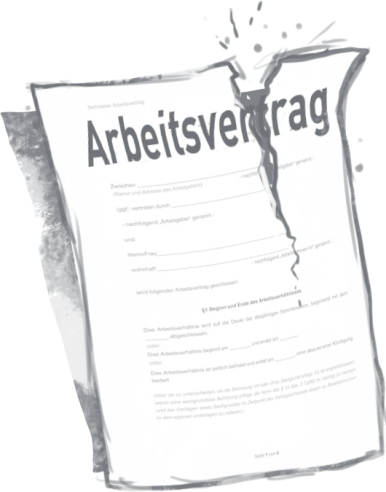 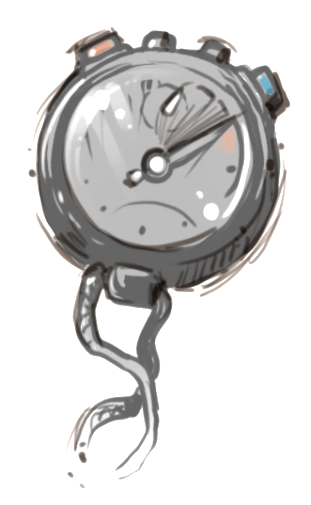 In Rechtsfragen zum Arbeitsplatz bezahltjeder selbst – unabhängig vom Ausgang
•  Durchschnittliche Kosten pro Fall liegen bei 4.500 €
•  268.570 Betriebe haben Kurzarbeit gemeldet
•  Betroffen sind mehr als 2 Millionen Arbeitnehmer
      davon  fast 700.000  wegen Covid-19

Steigende Insolvenzzahlen werden erwartet
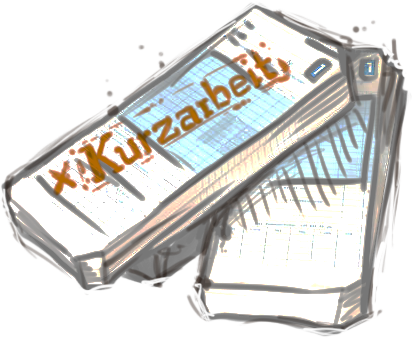 Das Jahr 2020 
Ereignisse, die diese Entwicklungbeschleunigten
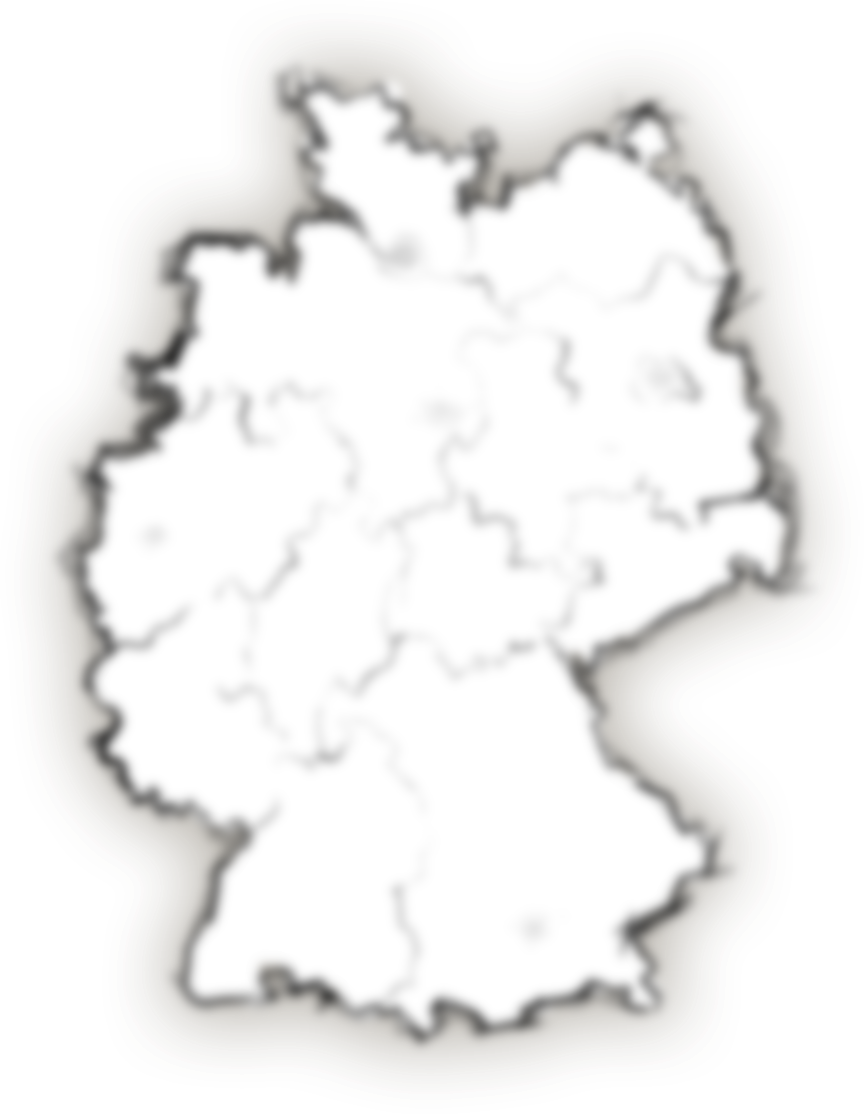 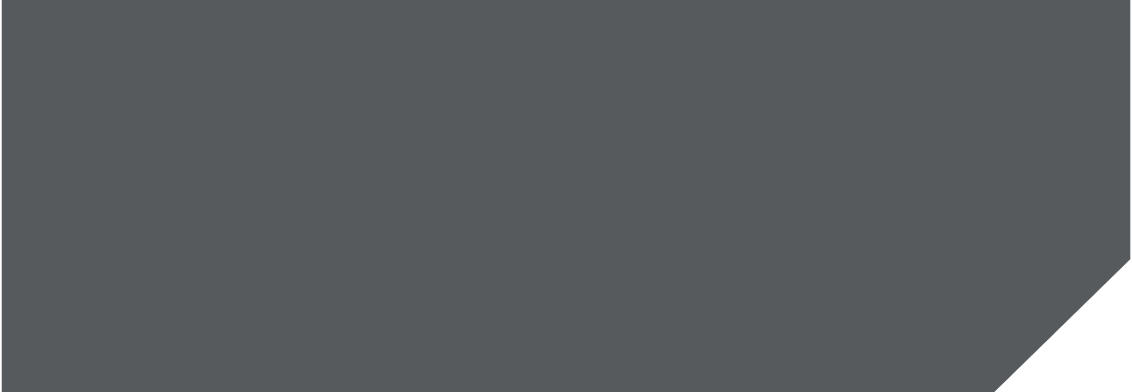 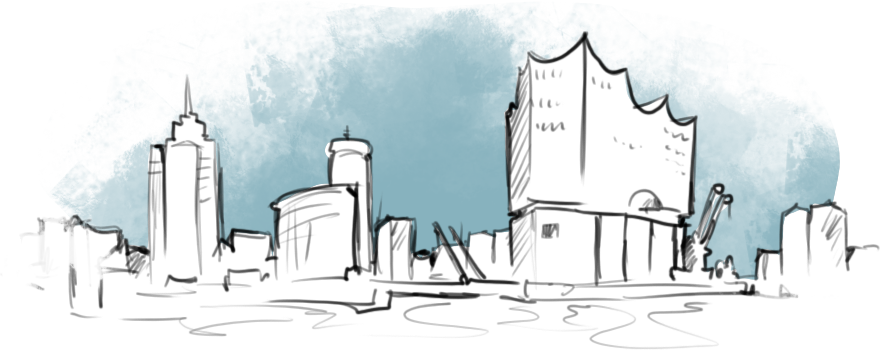 Reisen und die Folgen
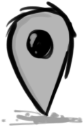 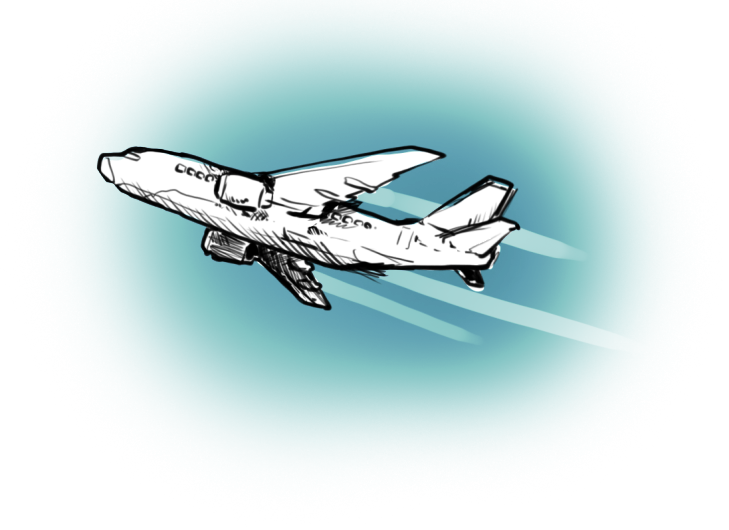 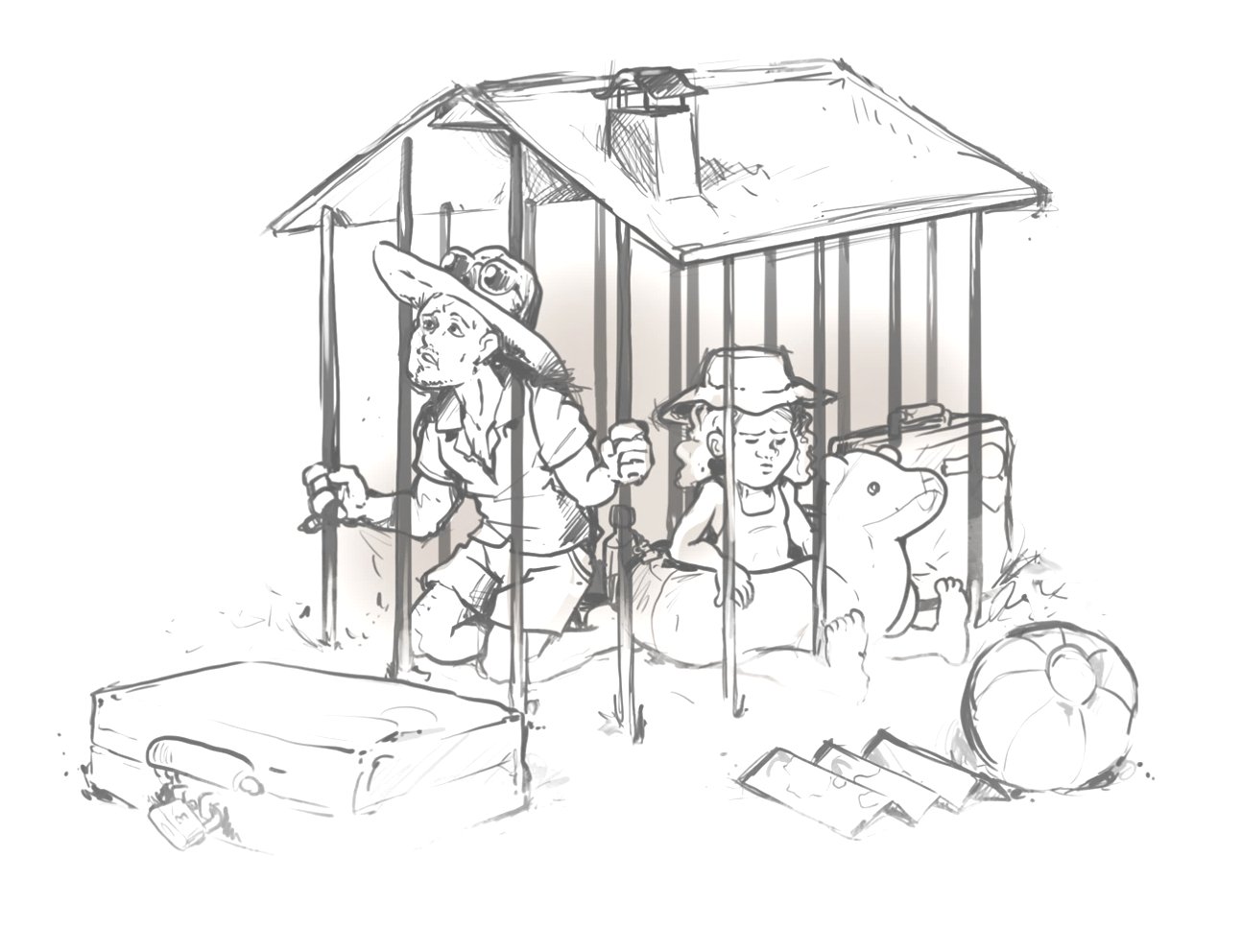 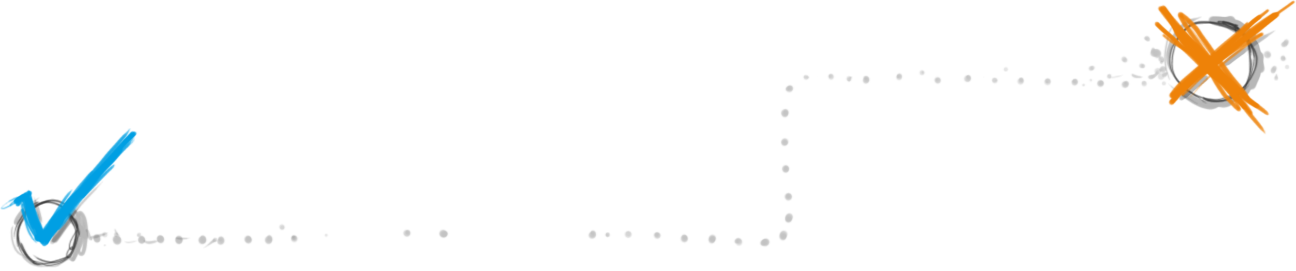 Das geht Nicht
Einfache Rückerstattungen von Reisekosten
Wer Reisen direkt bei aus-ländischen Unternehmen gebucht hat, muss sich für Stornierungen mit der dortigen Rechtslage auseinandersetzen

Unsere Erfahrung: Mit einem Anwalt erhält man sein Geld zurück
Das geht
Hilfe für Fluggesellschaften 9 Mrd. € zahlt der Bund zur Rettung der Lufthansa
Das Jahr 2020 
Ereignisse, die diese Entwicklungbeschleunigten
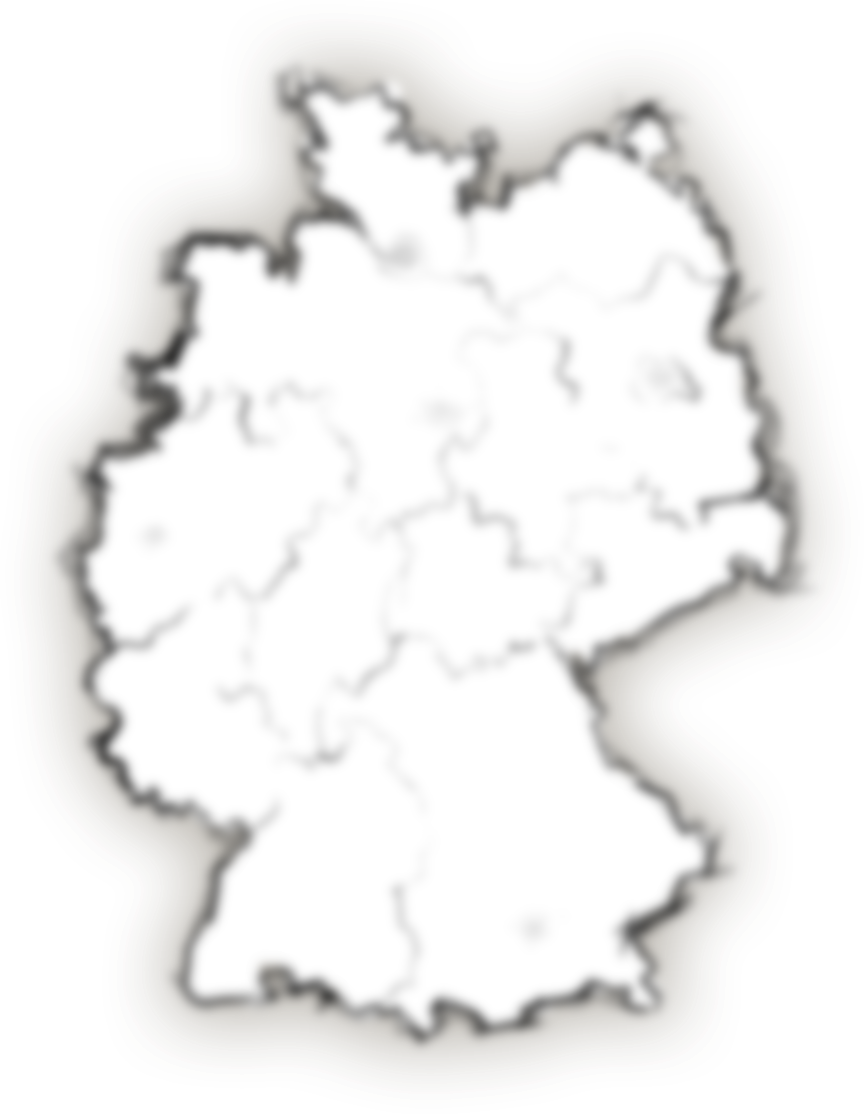 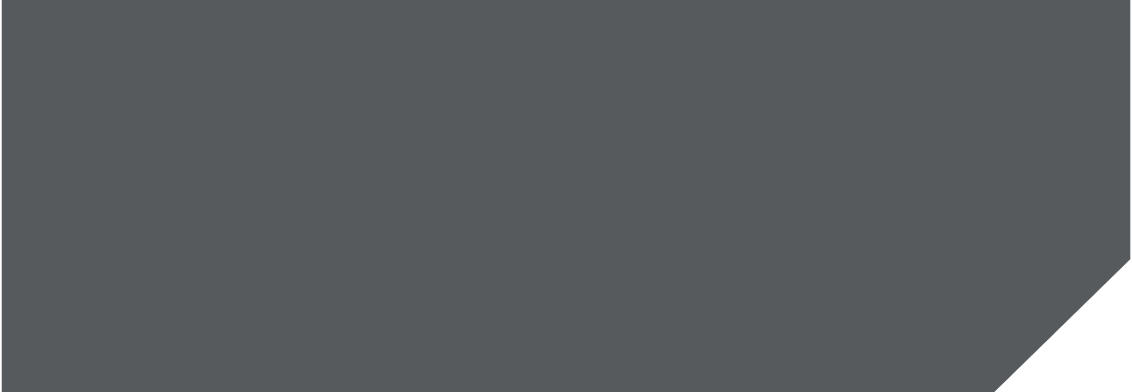 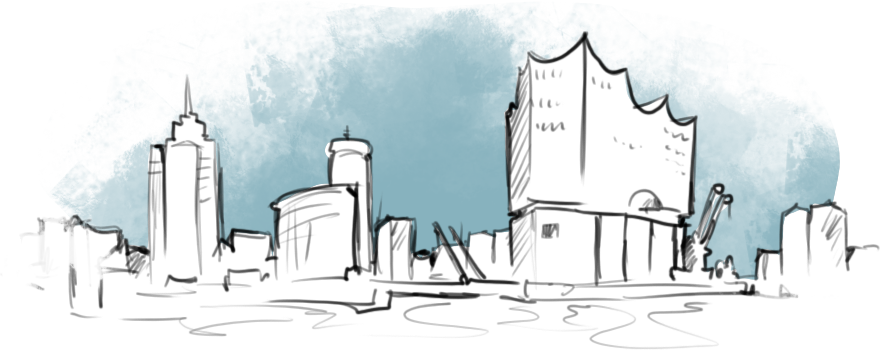 Streitum Miete
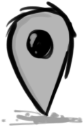 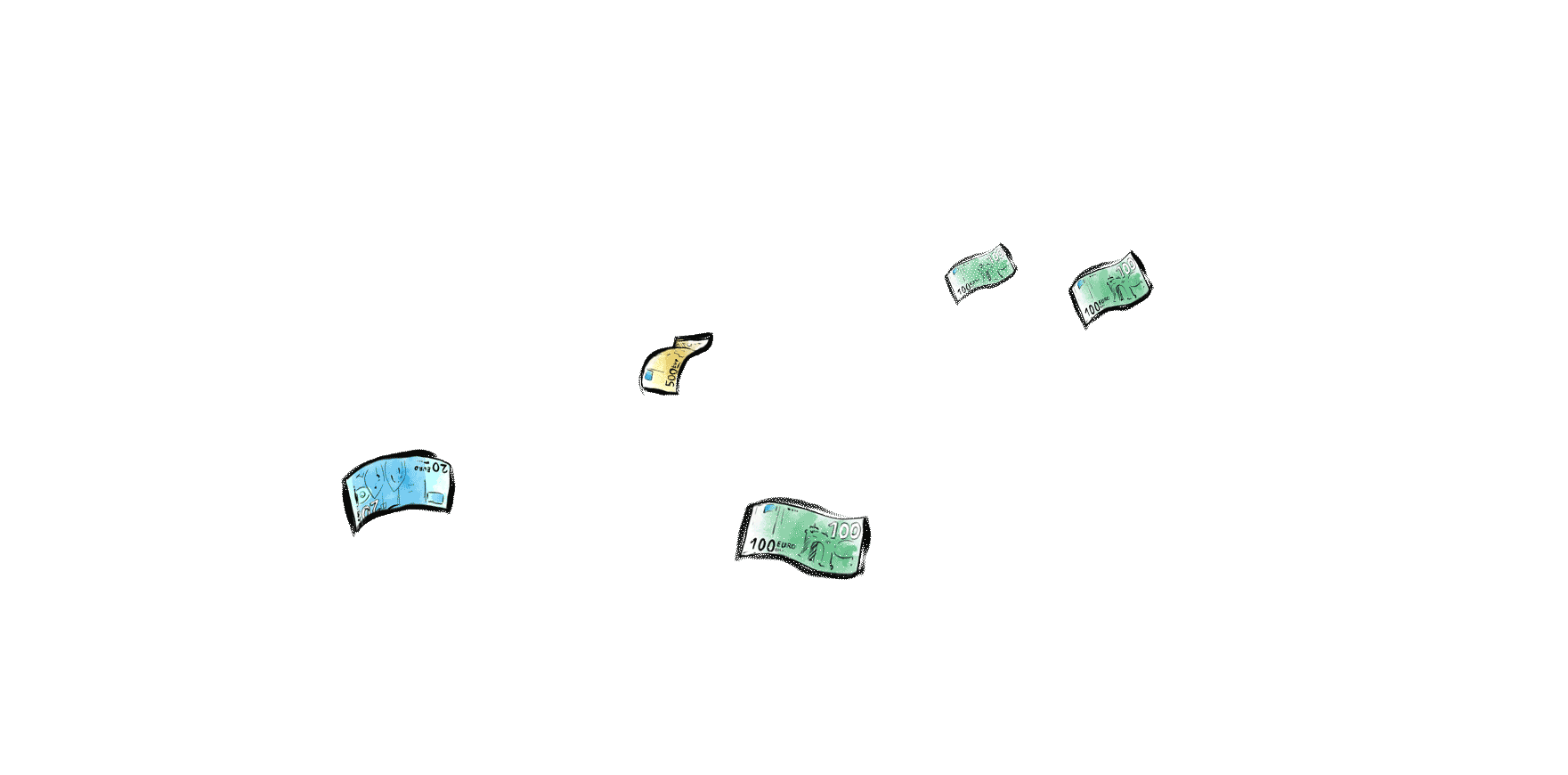 Covid-Verordnung „keine Kündigung wegen Miet-
Rückstand“ galt nur bis Ende 2020
Rechtslage unklar
Gewerbetreibende zahlen Miete, dürfen aber nicht öffnen (z. B. Friseure, Gastronomie, Veranstaltungshäuser) 
Existenzen sind bedroht und Familien privat am Limit 
Was können die Menschen morgen noch bezahlen?
Steigende Privat-Insolvenzzahlen werden erwartet
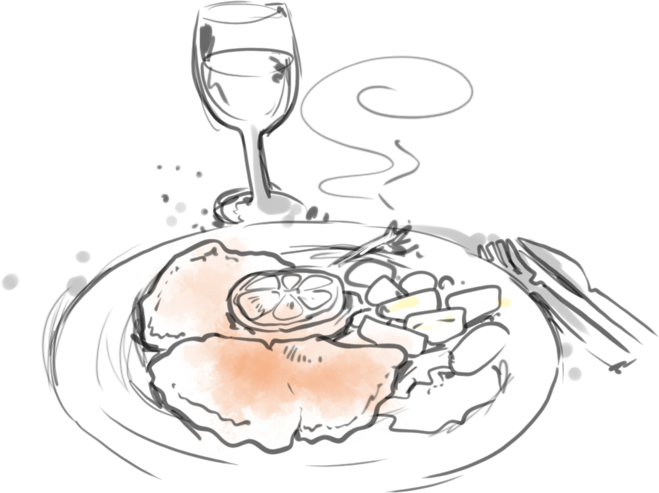 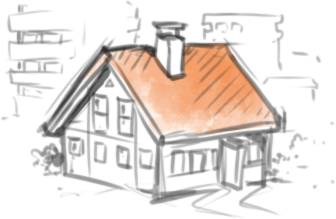 Das Jahr 2020 
Ereignisse, die diese Entwicklungbeschleunigten
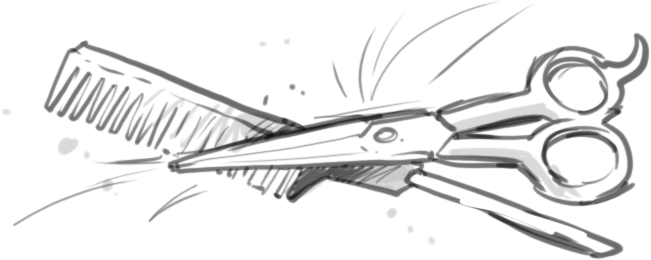 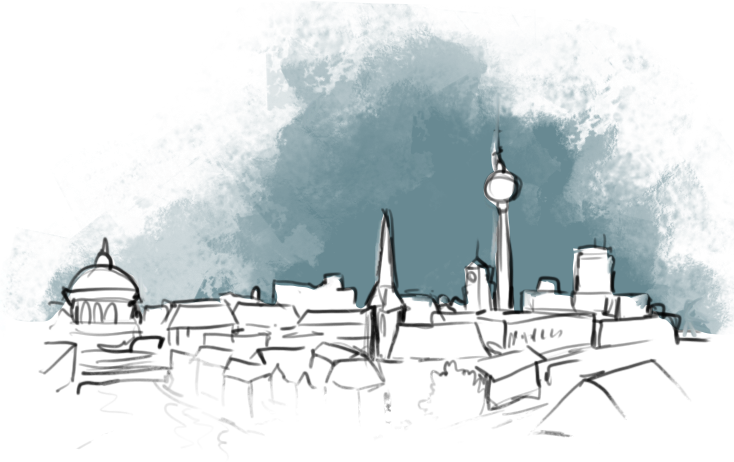 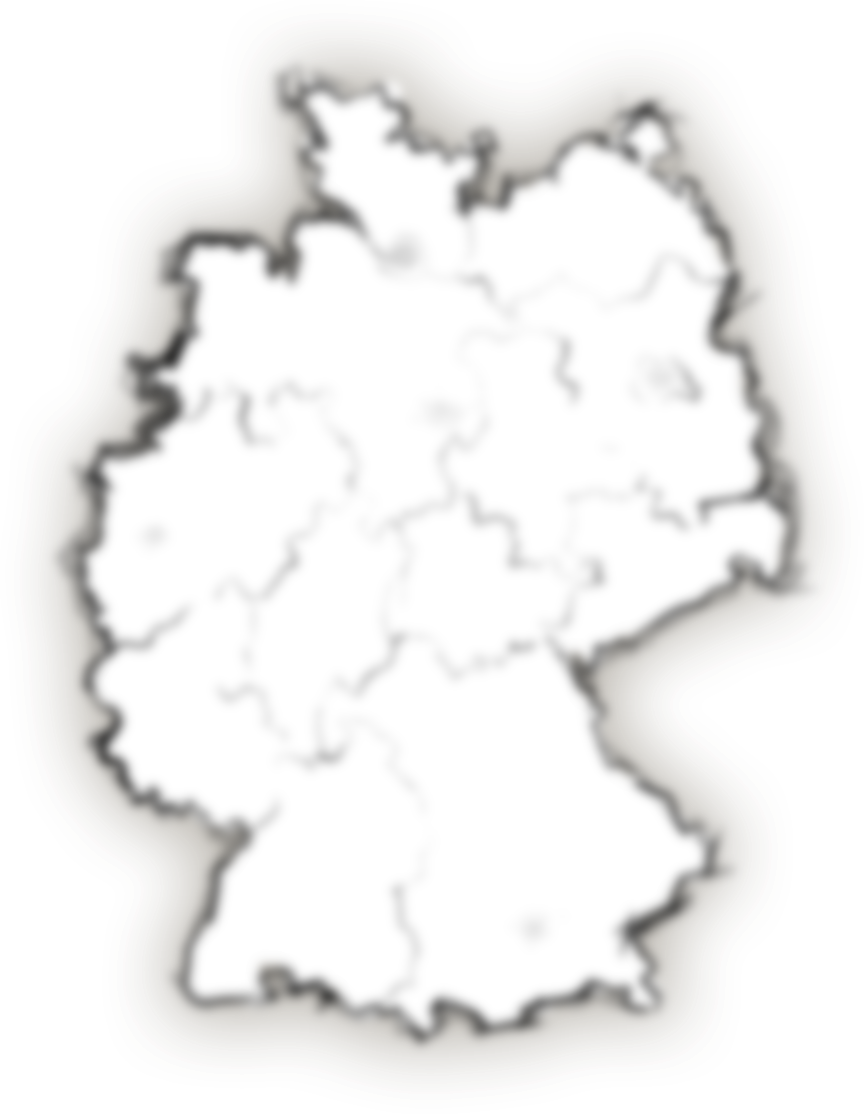 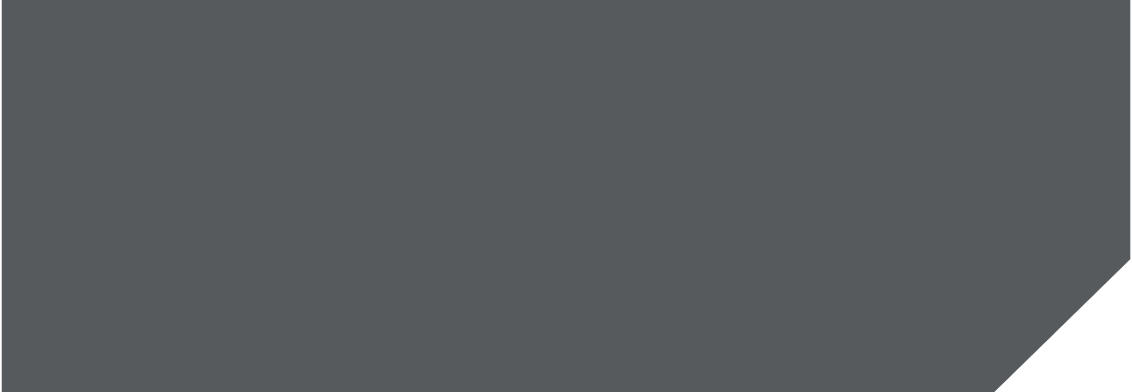 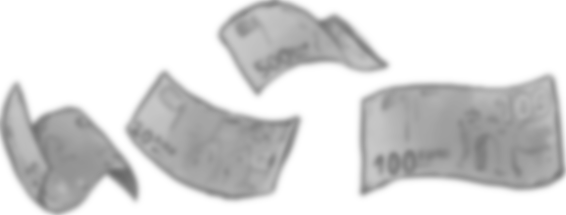 Streit wird teurer
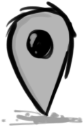 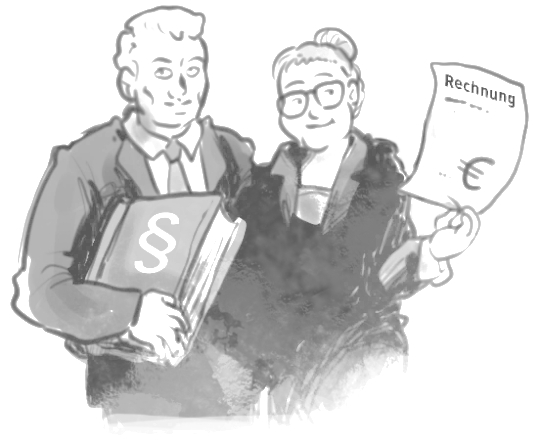 Beschlüsse des Gesetzgebers erhöhen ab 01.01.2021 DIE Rechtskosten um ca. 13%
Arbeitsrechtsfälle kosten durchschnittlich 4.500 €
Vertragsstreitigkeiten (z. B. Diesel) durchschnittlich 6.000 €
Arzthaftungsfälle zwischen 5.000 und 15.000 € exklusive notwendiger Gutachten
Mietstreitigkeiten etwa 2.500 €
Ordnungswidrigkeiten zwischen 800 und 1.000 €
Anteil Fälle mit Streitwert > 4.000 € seit 2010 von 33,5% auf 41,8% gestiegen
Die steigenden Kosten erhöhen die Barriere,  zu seinem Recht zu kommen
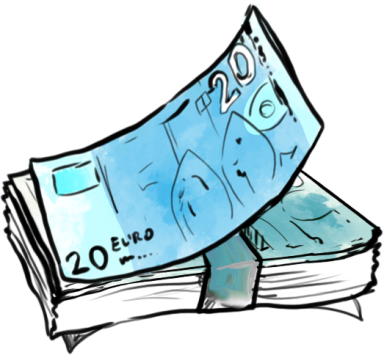 Das Jahr 2020 
Ereignisse, die diese Entwicklungbeschleunigten
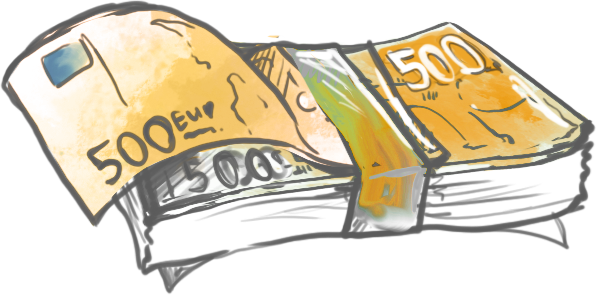 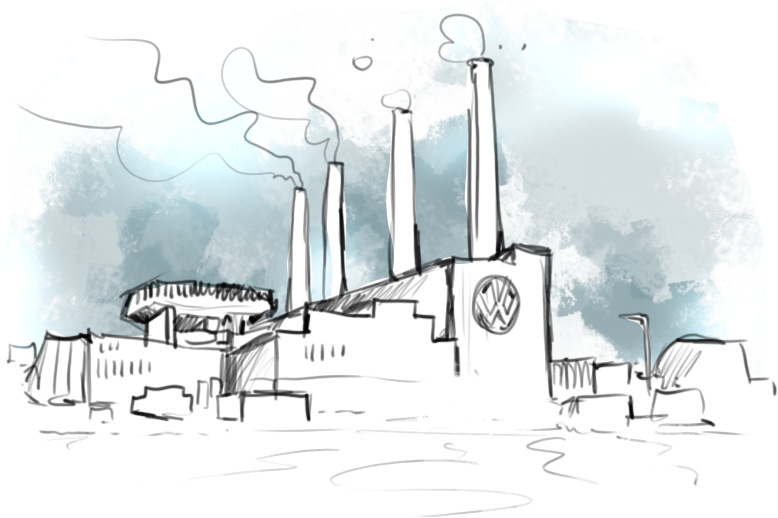 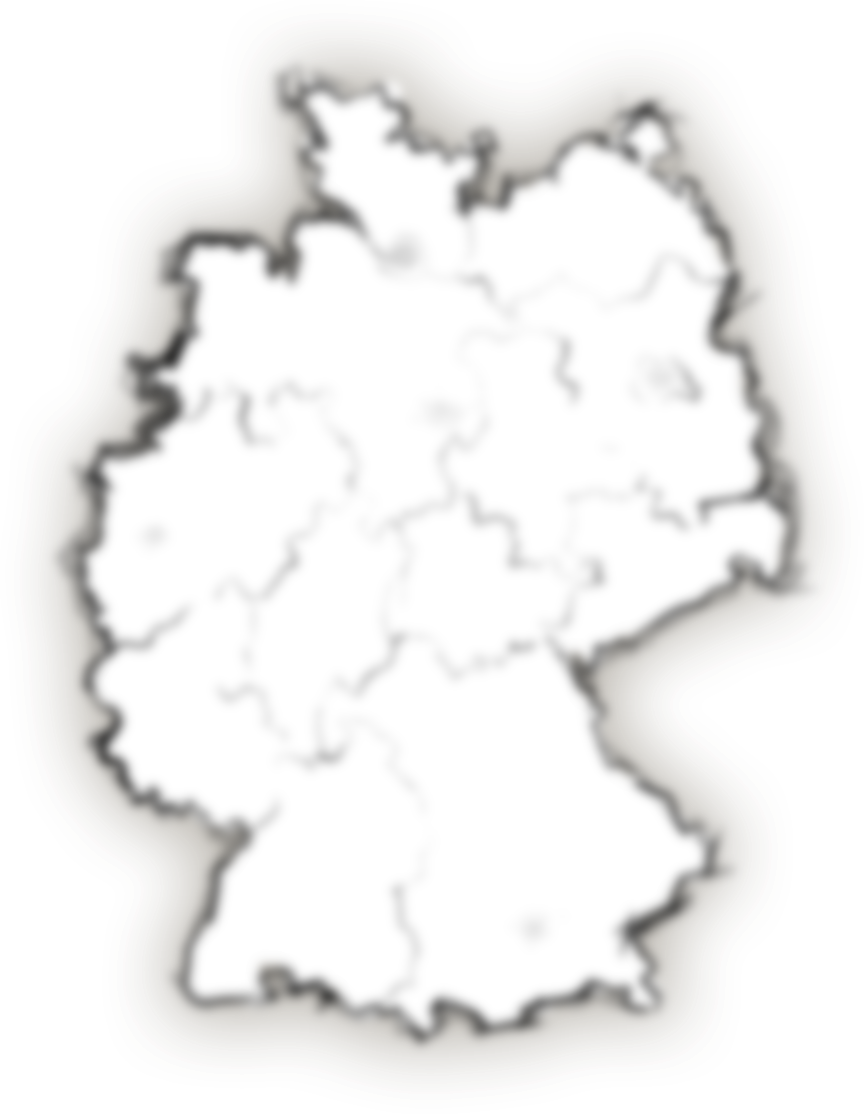 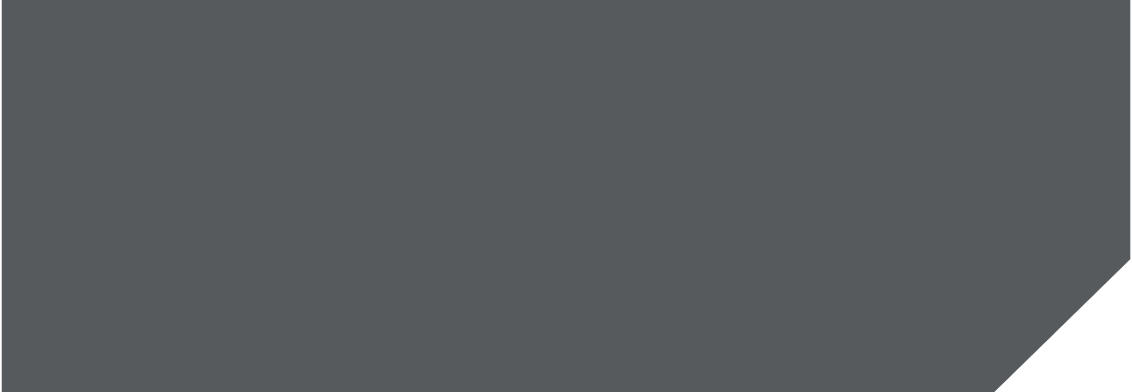 Dieselskandal seit 2015
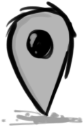 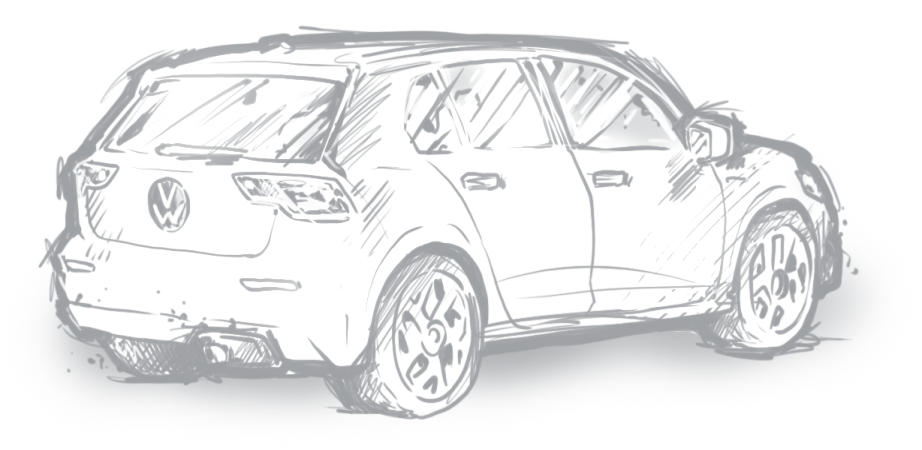 belastet die Rechtsschutzbranche mit 800 Mio. €
Mehr als 210.000 Rechtsfälle
11 Mio. betroffene Fahrzeuge weltweit
2,5 Mio. allein in Deutschland
Durchschnittlicher Streitwert liegt bei 26.500 €
Kosten bei NRV bisher 11 Mio. € 
Alle VW-Marken und weitere Hersteller – BMW, Mercedes, Opel – betroffen
Und es geht weiter: Nach EuGH-Urteil sind auch Thermofenster illegal!
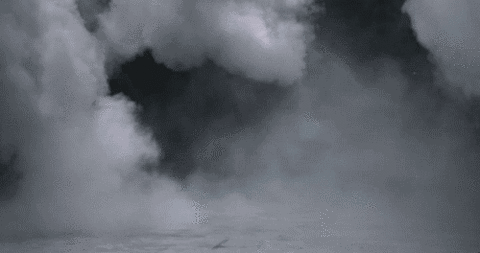 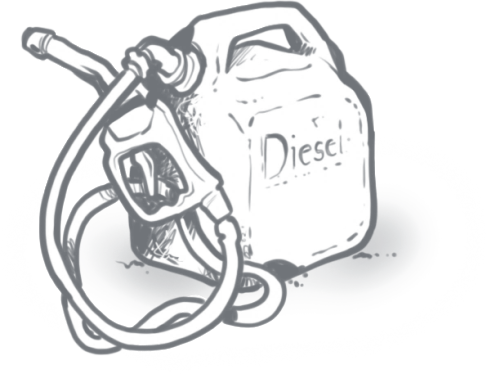 Das Jahr 2020 
Ereignisse, die diese Entwicklungbeschleunigten
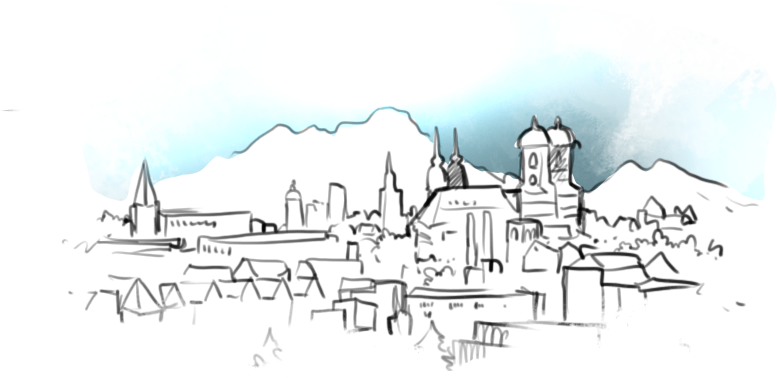 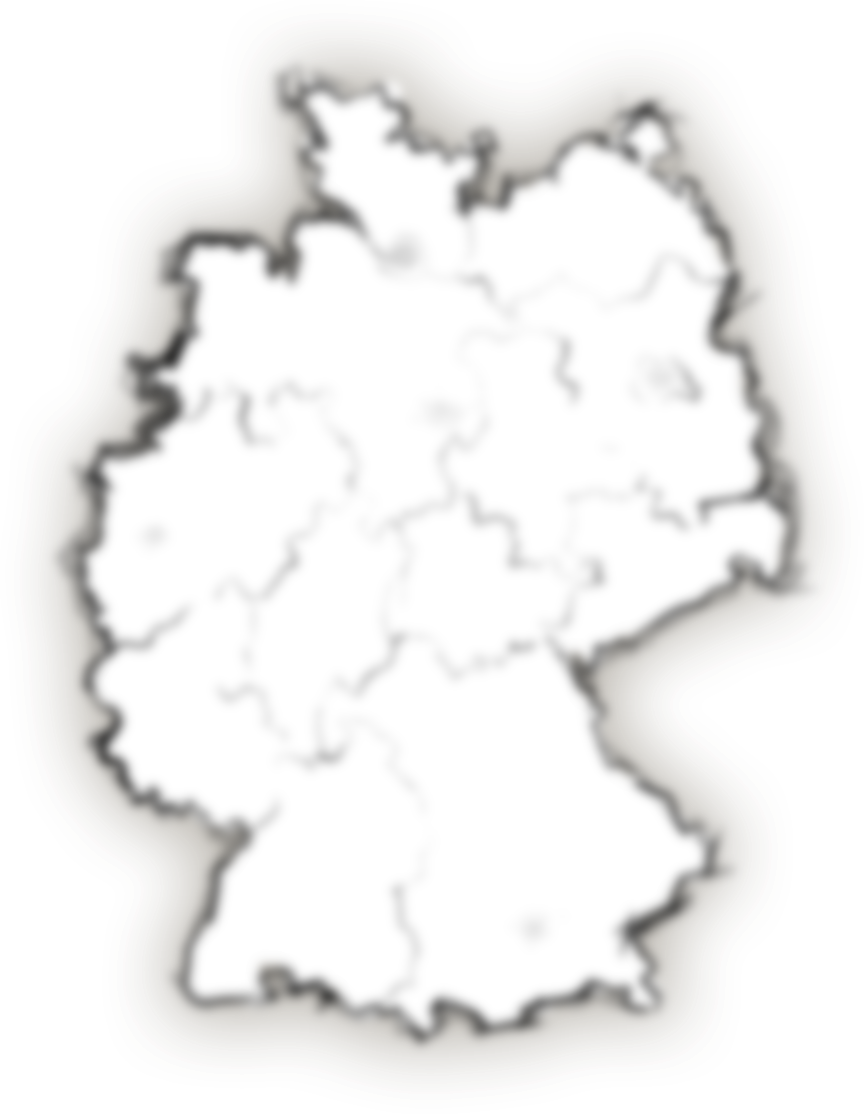 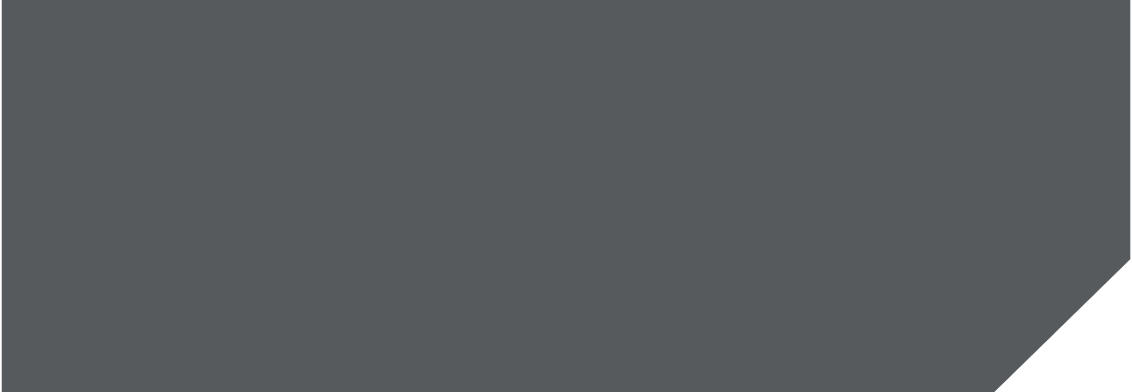 Wirecard-Skandal
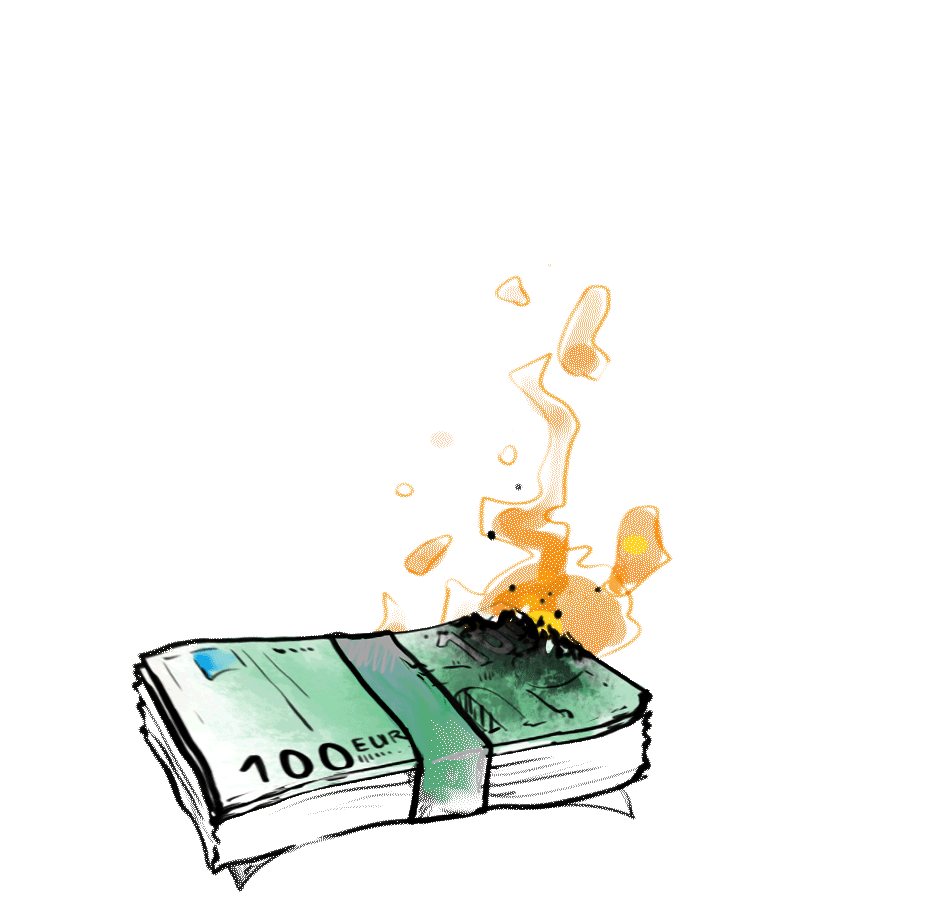 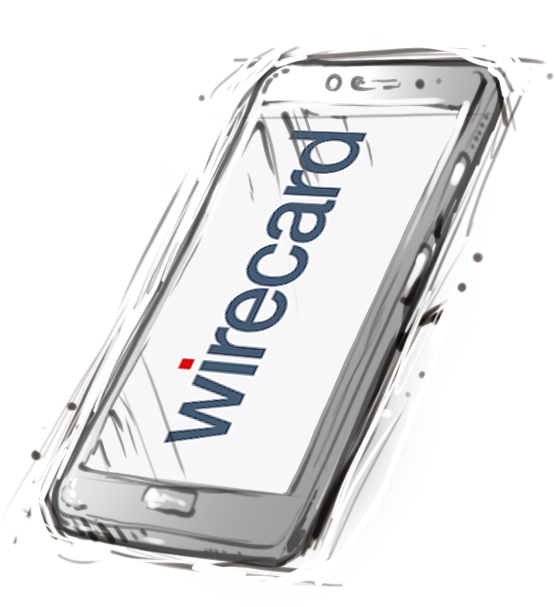 BaFin-Desaster: Ein Scherbenhaufen für die Anleger
Vor dem Skandal hatte wirecard einen Aktienwert von fast 25 000 Mio. €
Am Ende noch 350 Mio. €
Klagen gegen Vorstand, BaFin, Wirtschaftsprüfer
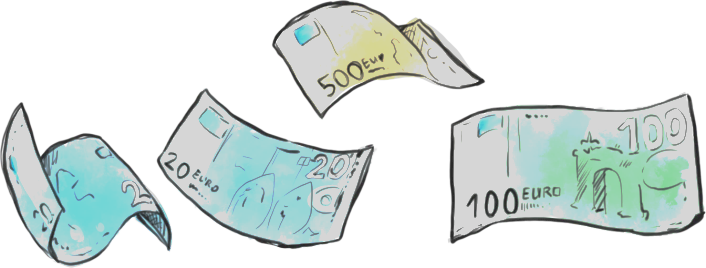 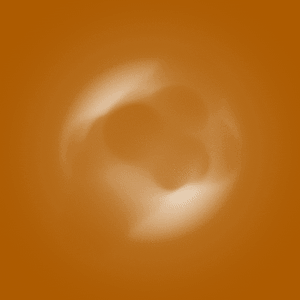 Das Jahr 2020 
Ereignisse, die diese Entwicklungbeschleunigten
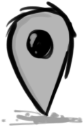 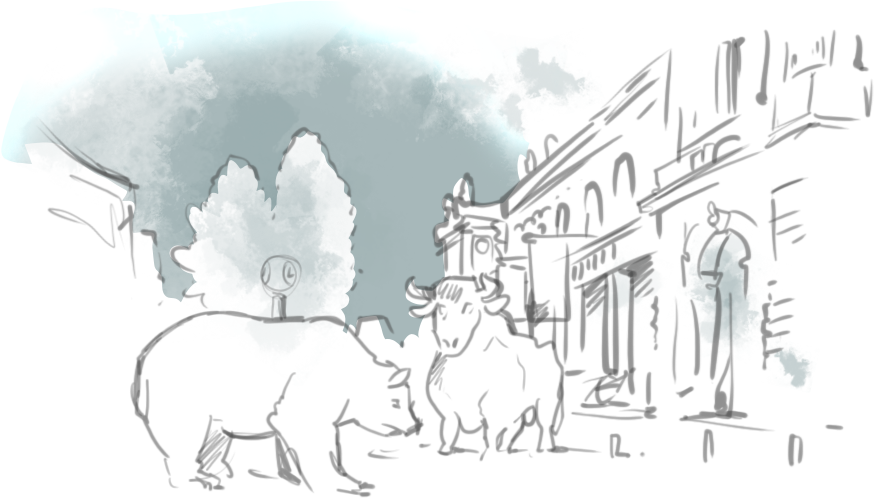 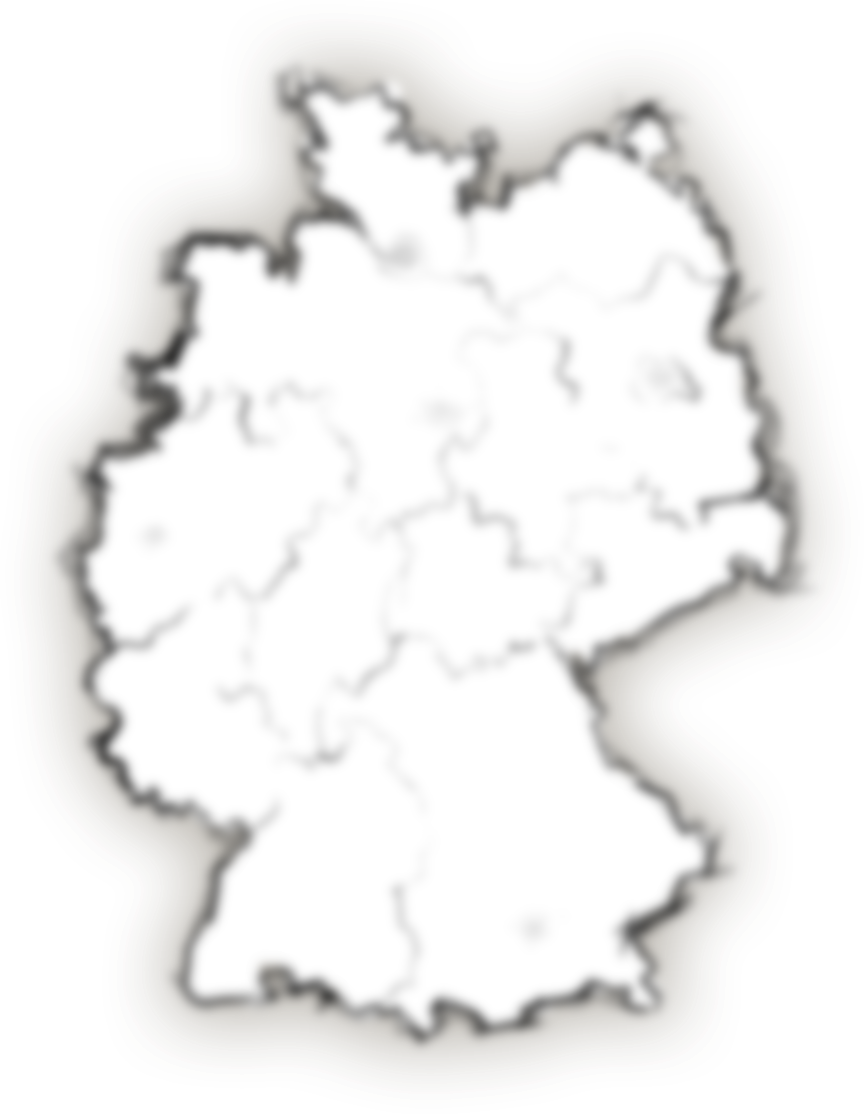 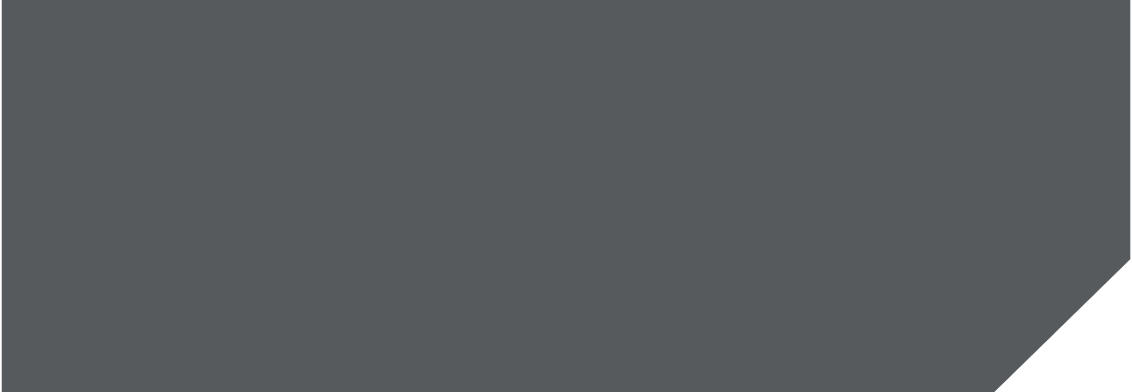 Insolvenz-Verfahren
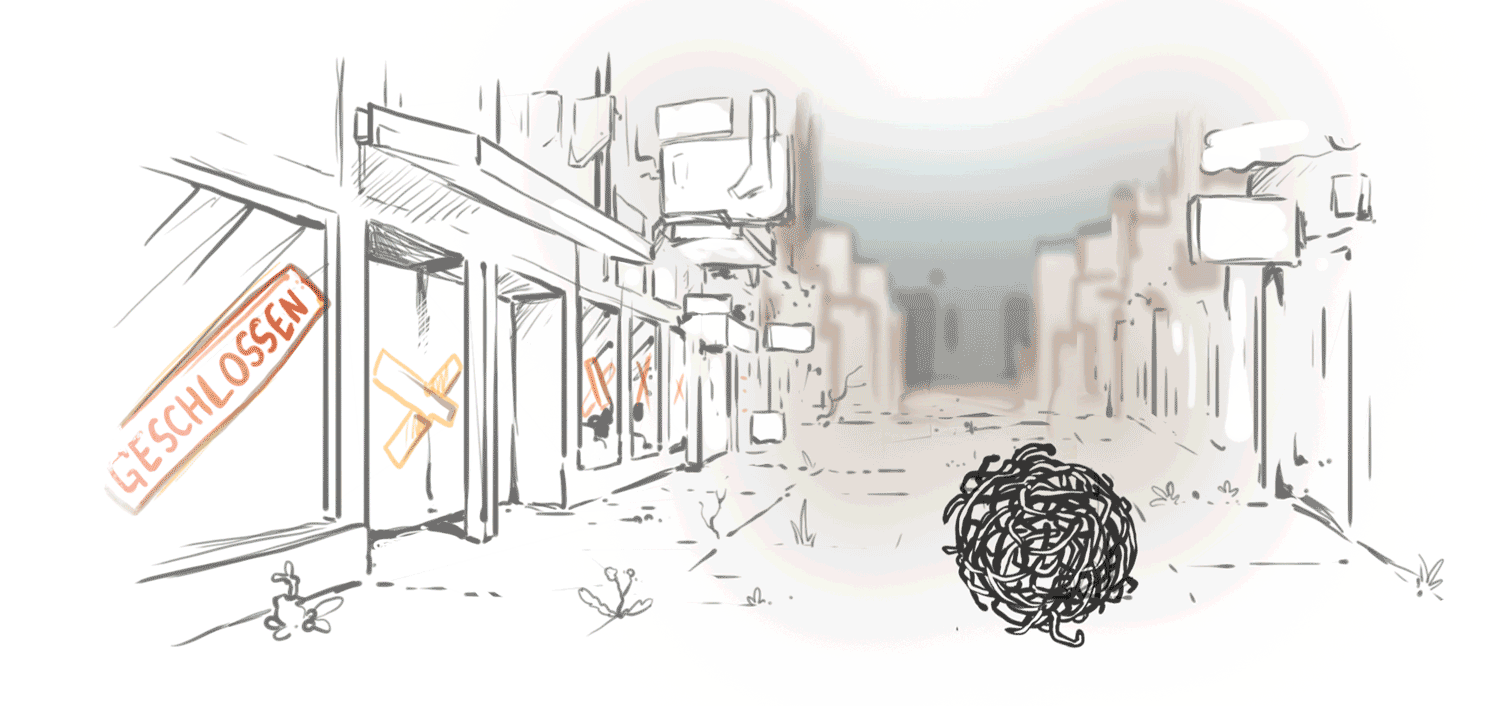 Der Einzelhandel liegt am Boden. Finanzdramen für Selbstständige und Service-Kräfte spielen sich ab. Zahlreiche Insolvenzen in 2020 gab 
es zudem auch schon vor Corona.
Galeria Kaufhof
Esprit		
Vapiano
Appelrath & Cüpper
Maredo
Jetzt bangen sogar Apotheken um Ihre Existenz. Das Apotheken-Rechenzentrum AvP ist Pleite. Offene Forderungen der Apotheken: 592 Mio. €
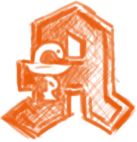 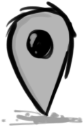 Das Jahr 2020 
Ereignisse, die diese Entwicklungbeschleunigten
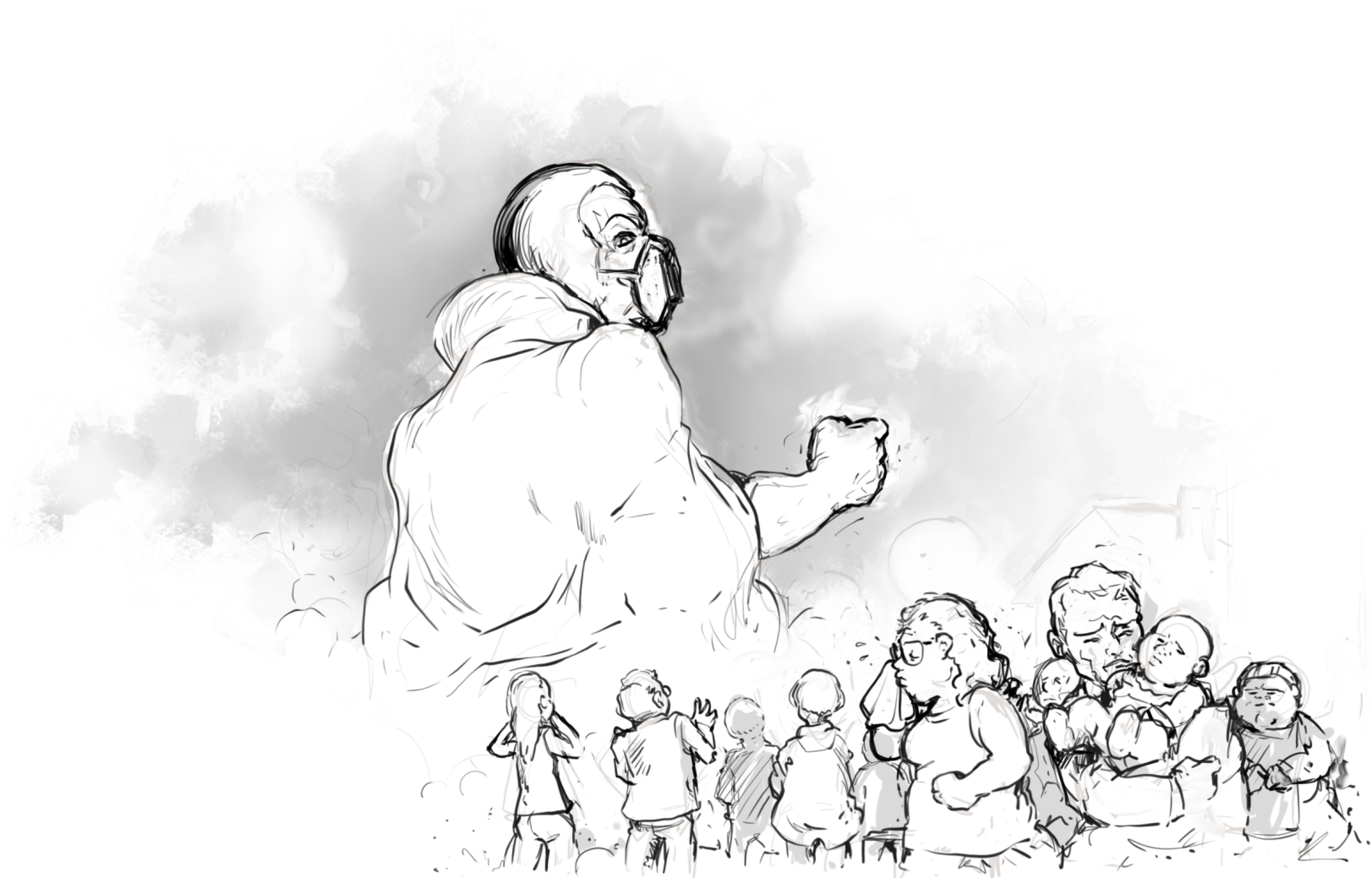 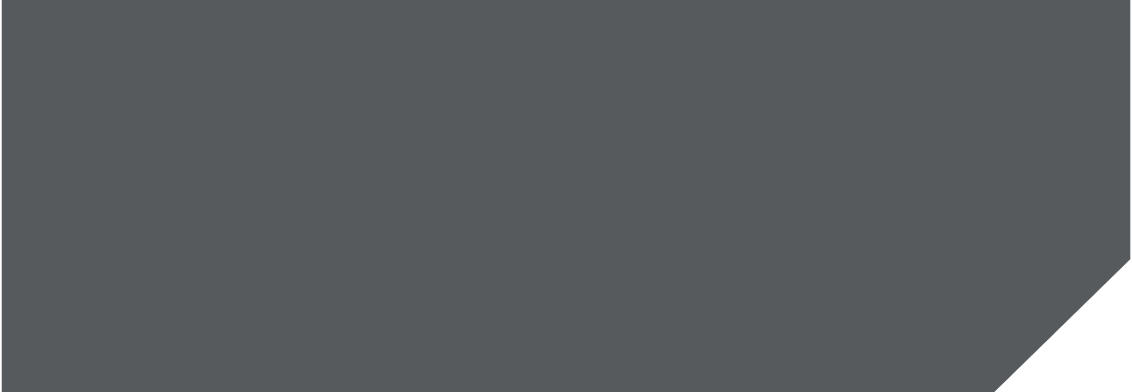 Wer hältStand?
Wer hilft dem Otto-Normal-Verbraucher? Welche Unter-stützung wollen die Bürger?
Unkomplizierte Rechtsberatung
Bezahlung der Anwalts- und Gerichtskosten		
Empfehlung und Zugang zu guten Anwälten
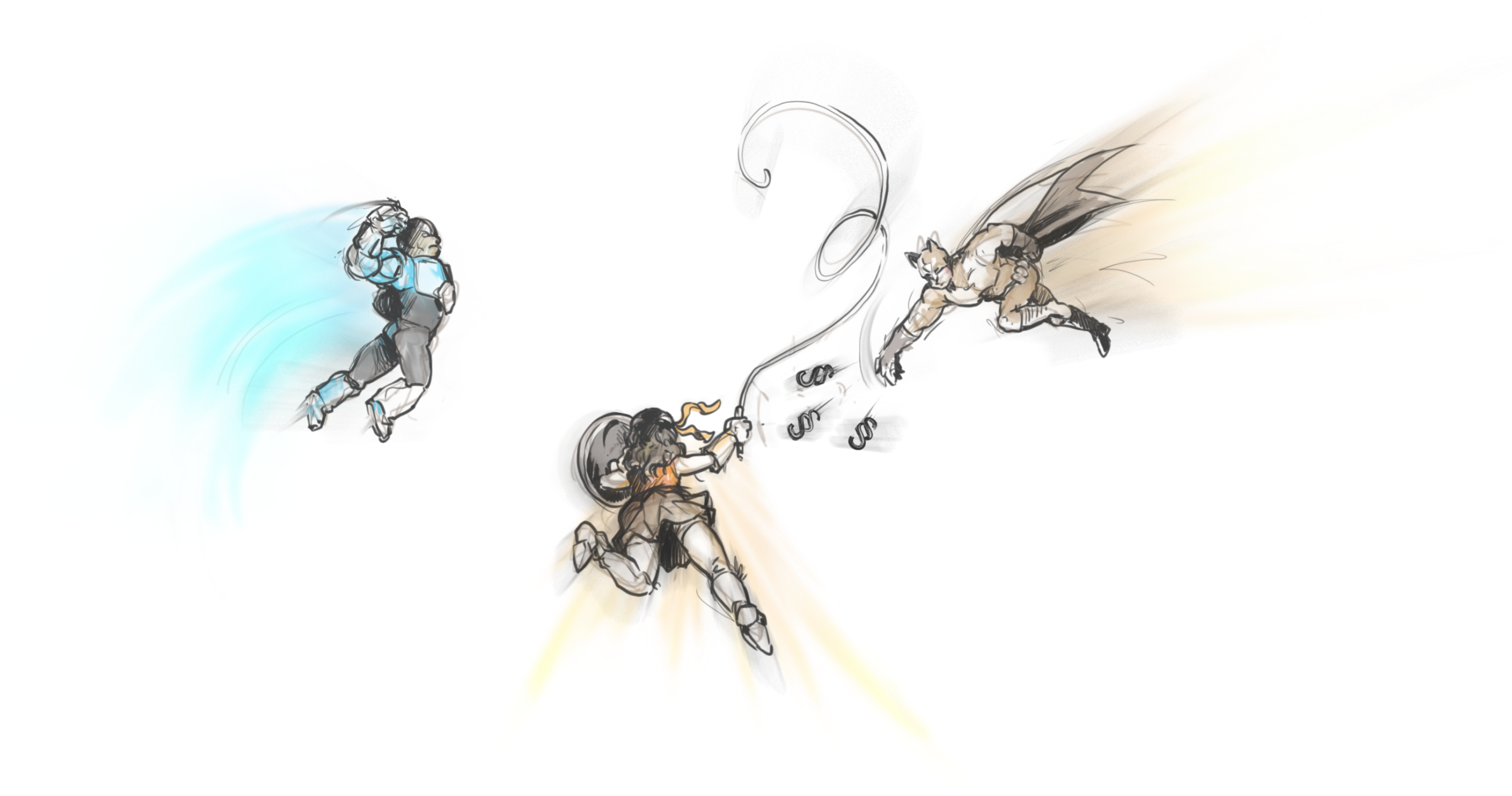 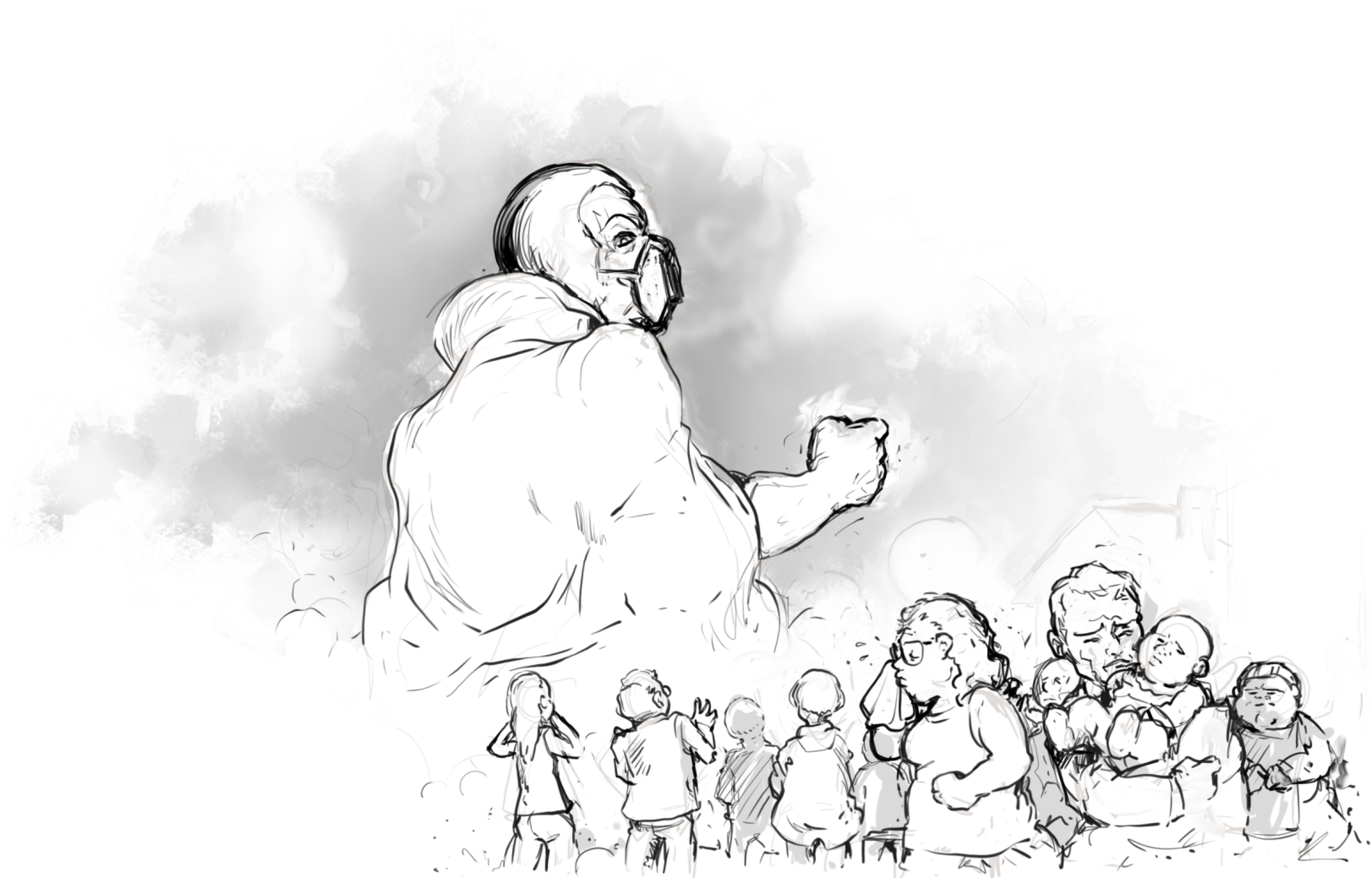 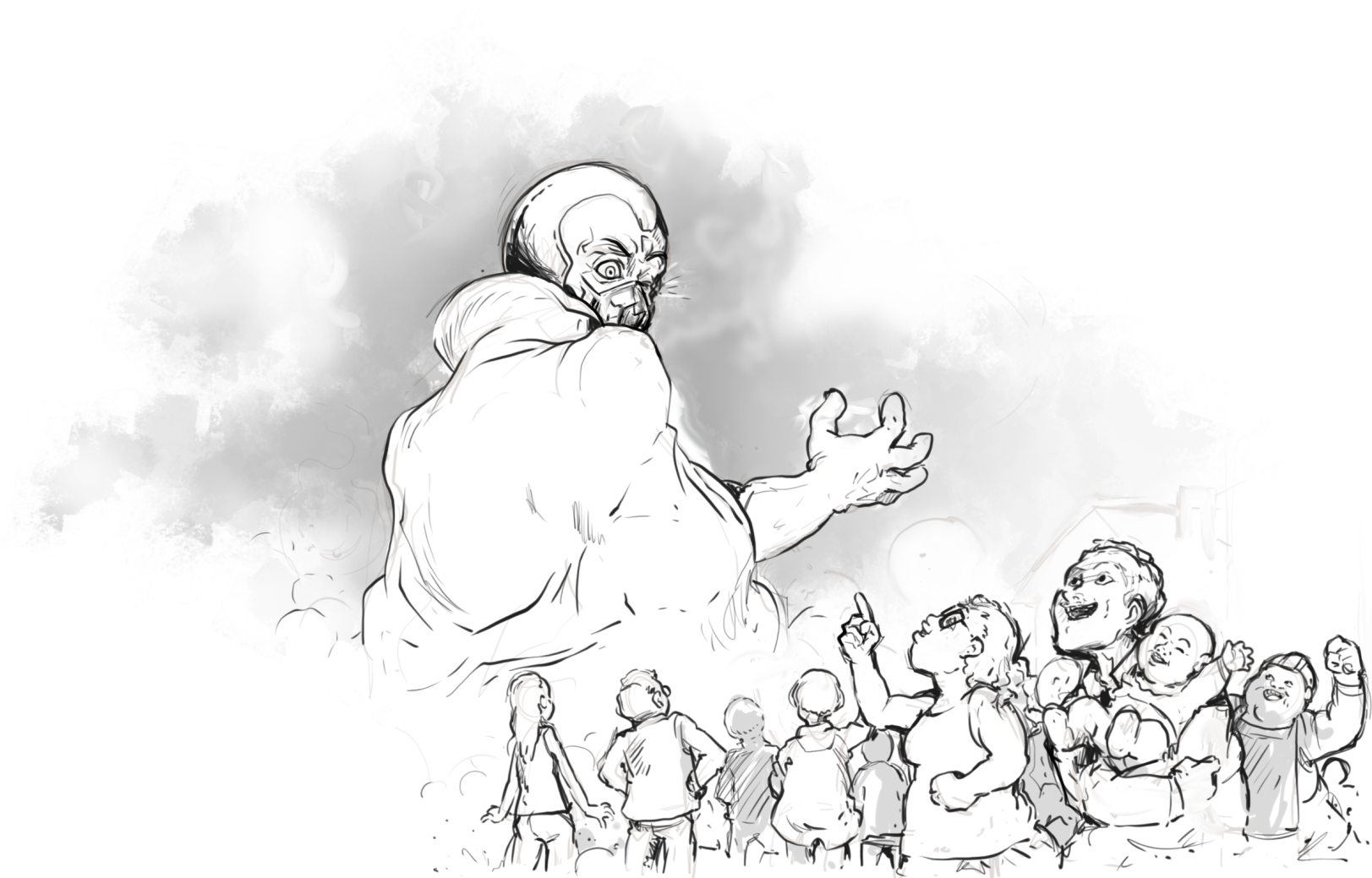 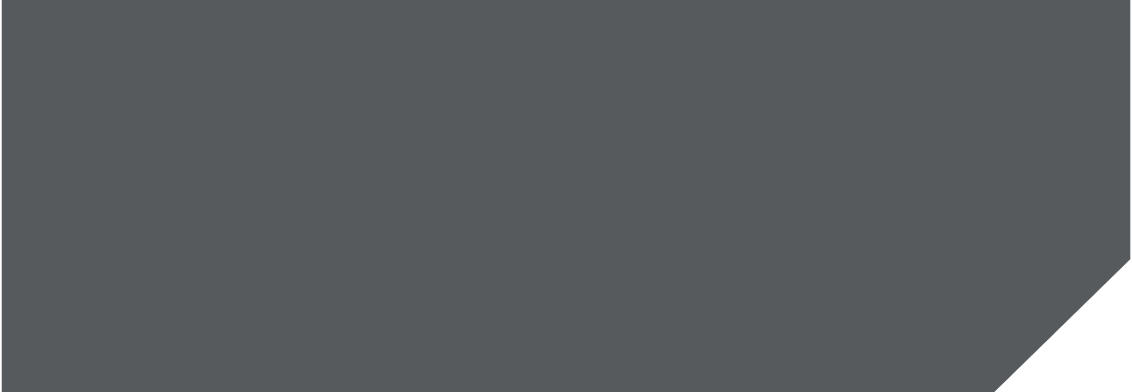 Wer hältStand?
IHRE KUNDEN MIT RECHTSSCHUTZ!
Über 70% der Menschen ziehen sich aus Angst
vor Kostenrisiken zurück 
und verzichten auf Ihre Rechtsdurchsetzung!

Der Kostendruck führt dazu, dass die
wirtschaftlich Stärkeren gewinnen, nicht 
diejenigen, die im Recht sind!
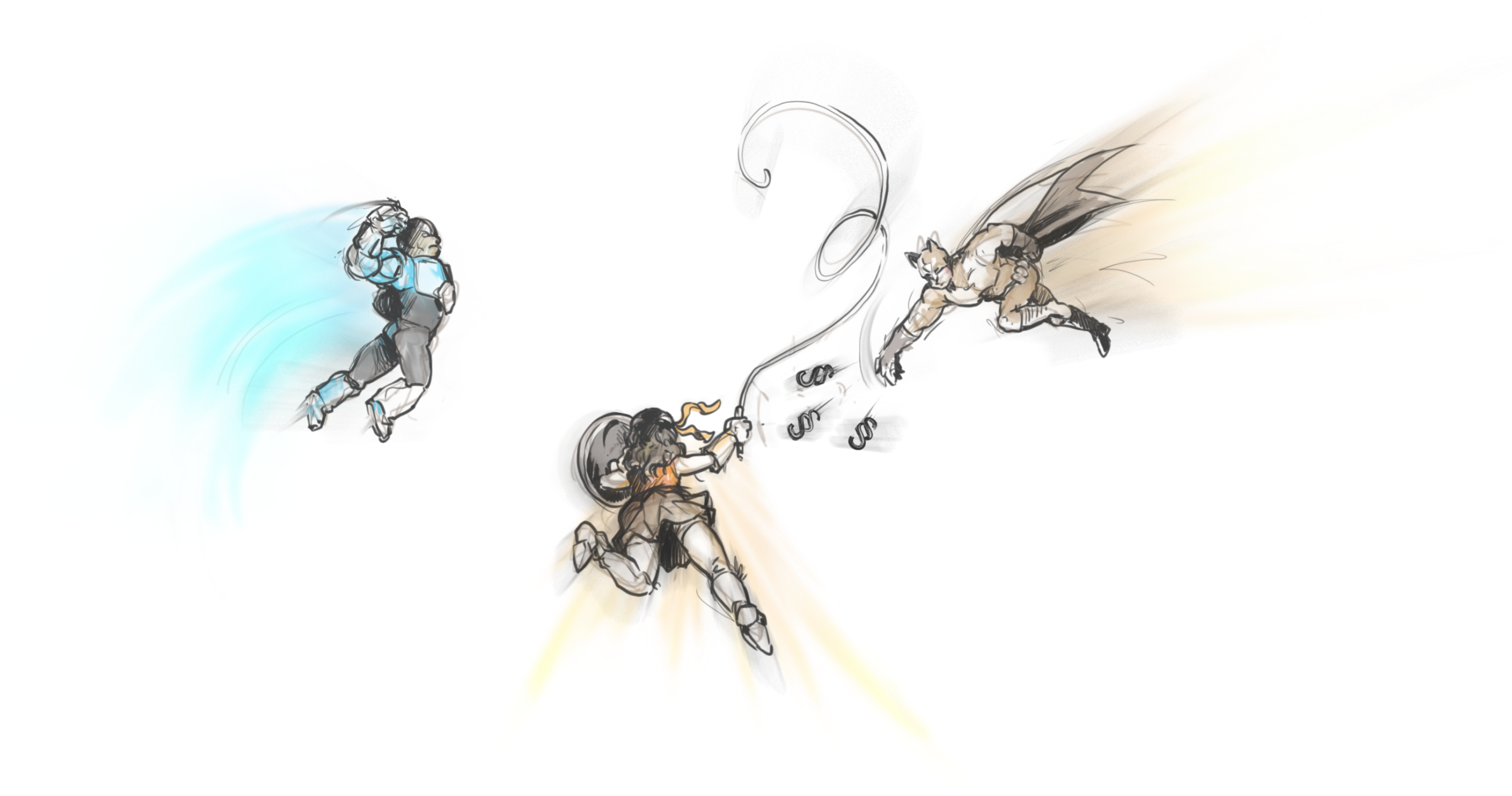 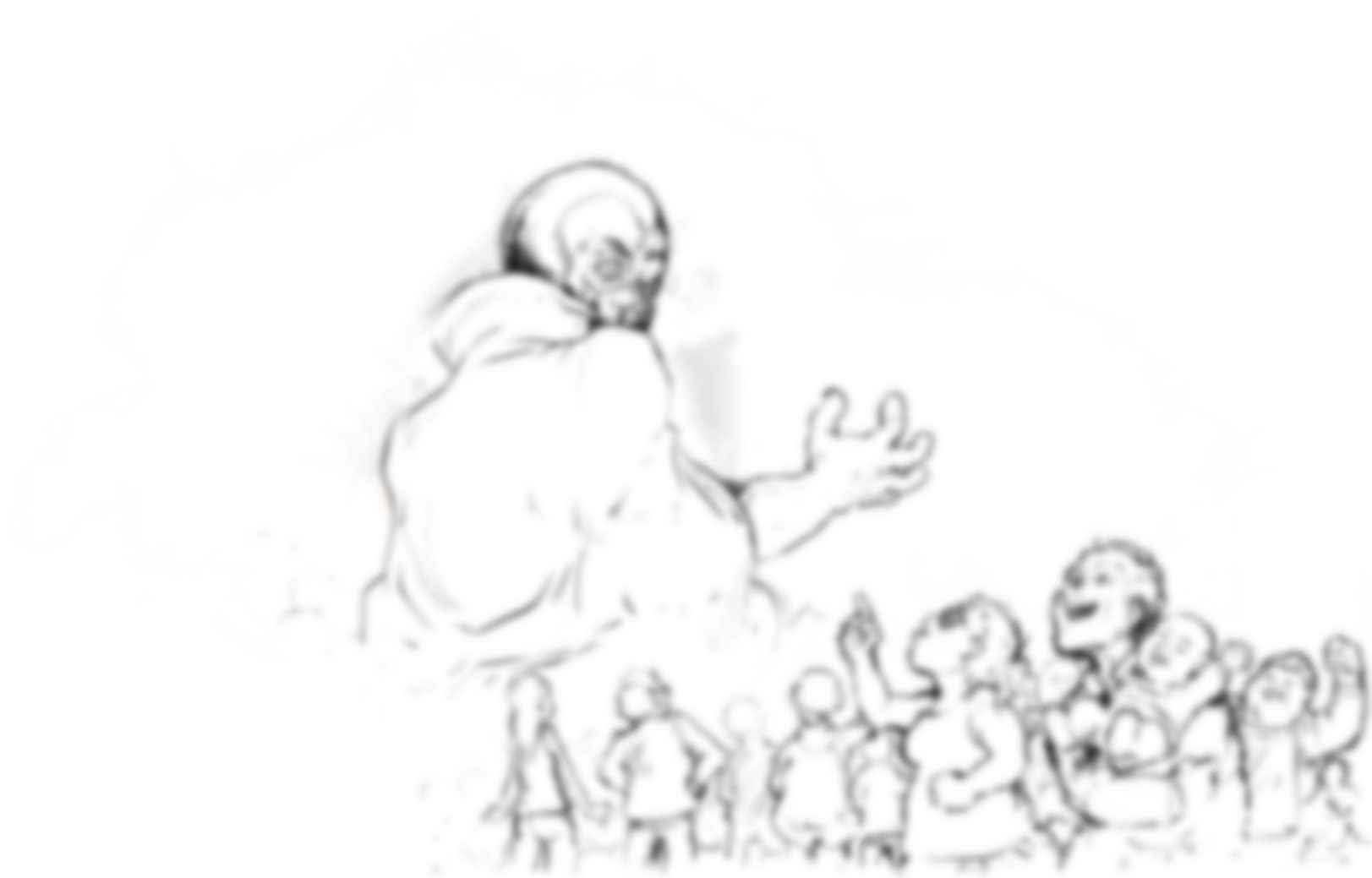 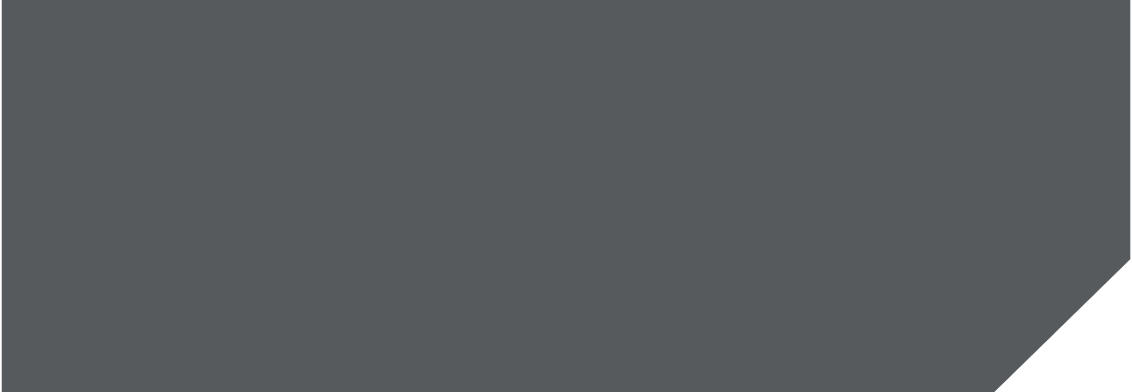 Rechtsschutz der wichtige materielle Beitrag zur Umsetzung des Rechts
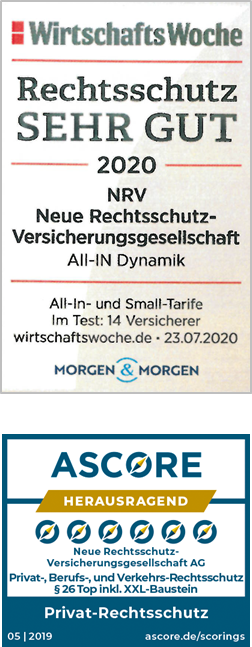 Covid als Chance
In unsicheren Zeiten ist die NRV 
der perfekte Partner, der sich 
um Ihr gutes Recht kümmert 

Mit Unschlagbaren Tarifen
Kurze Wartezeit (2 Monate)
Unbegrenzte Versicherungssumme
Außergerichtlicher Schutz
JURCALL mit Beratung durch Anwälte
JURCASH mit Inkasso-App
0€ SB bis 750 €-Tarife
All In-Tarife für Privat und Gewerbe
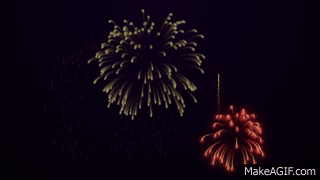 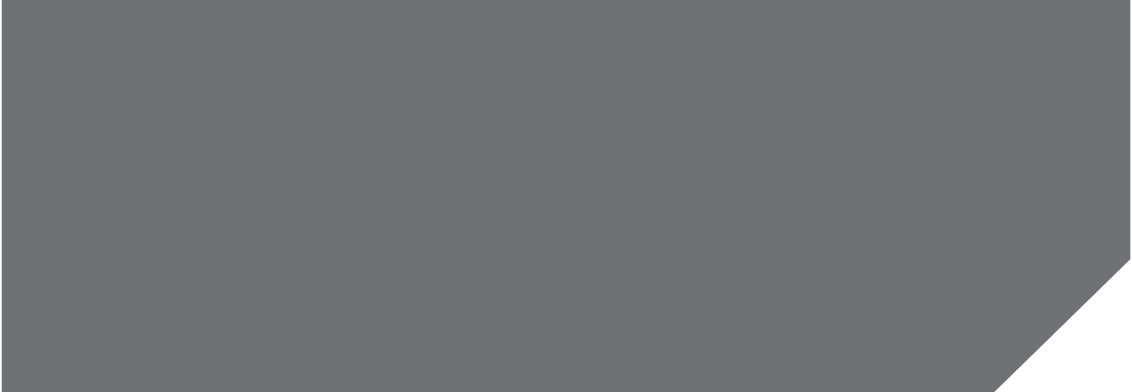 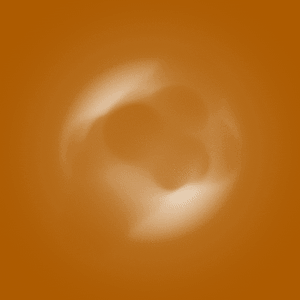 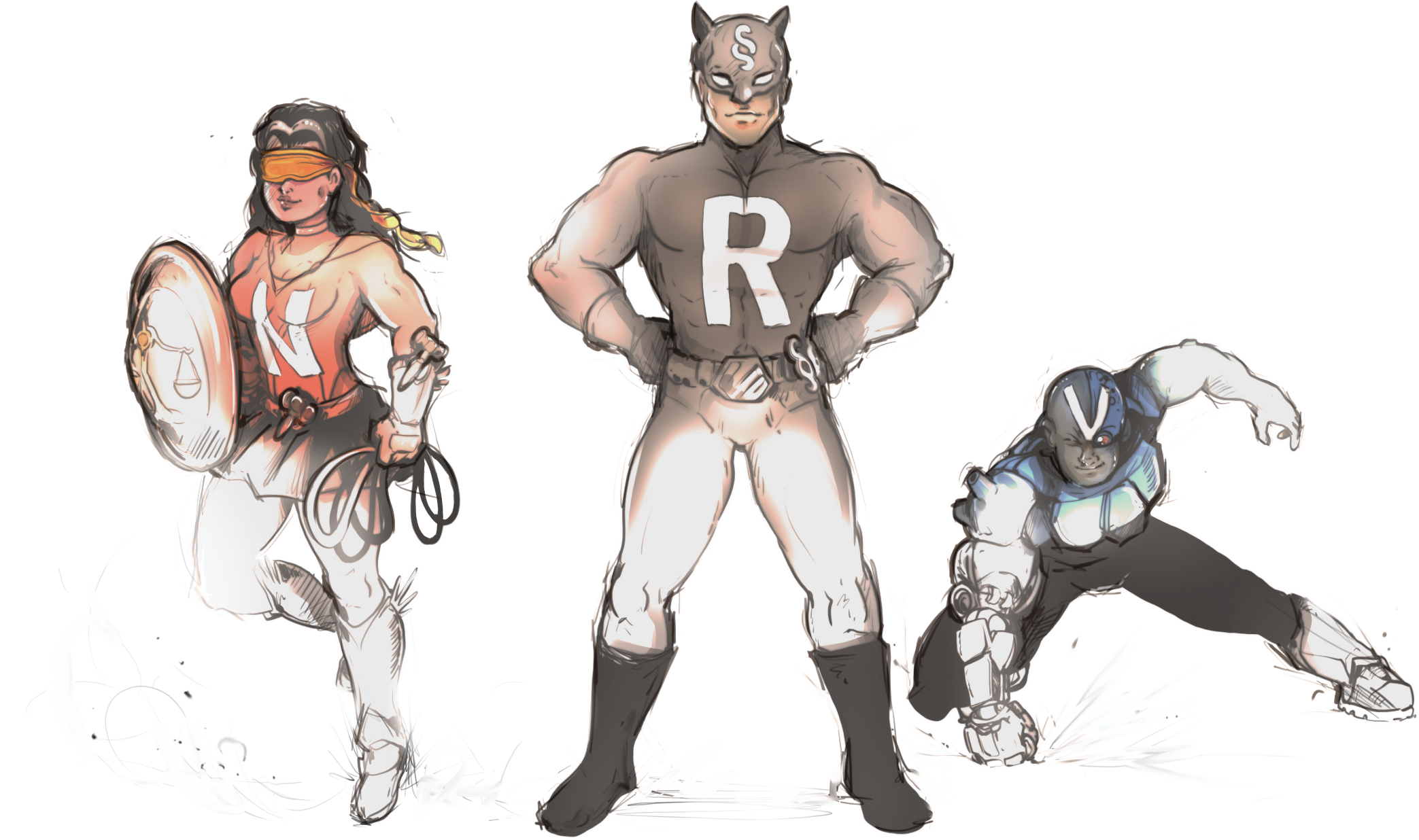 … die NRV 
Justice League
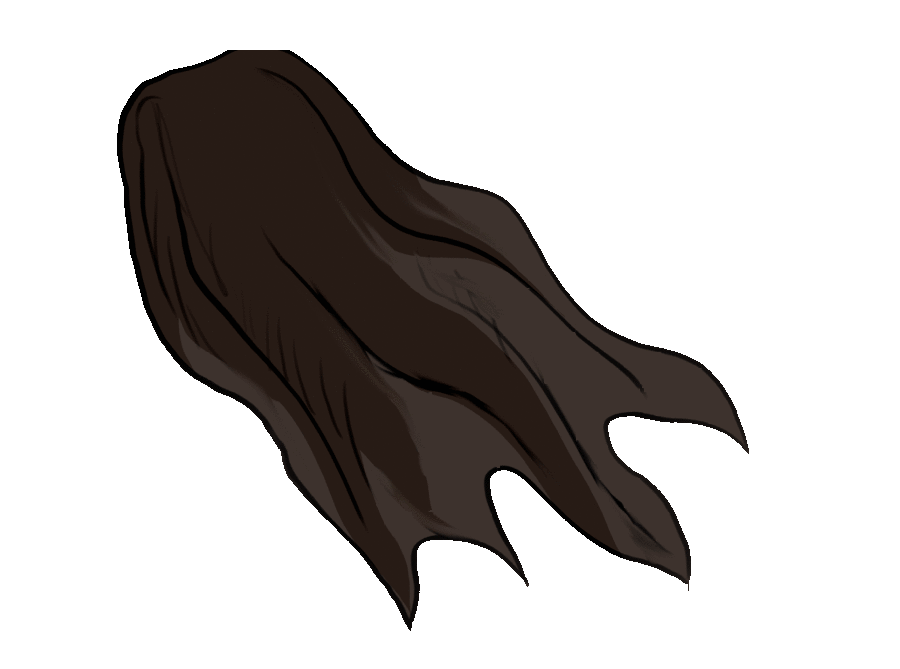 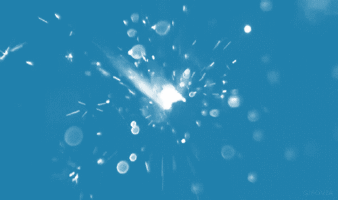